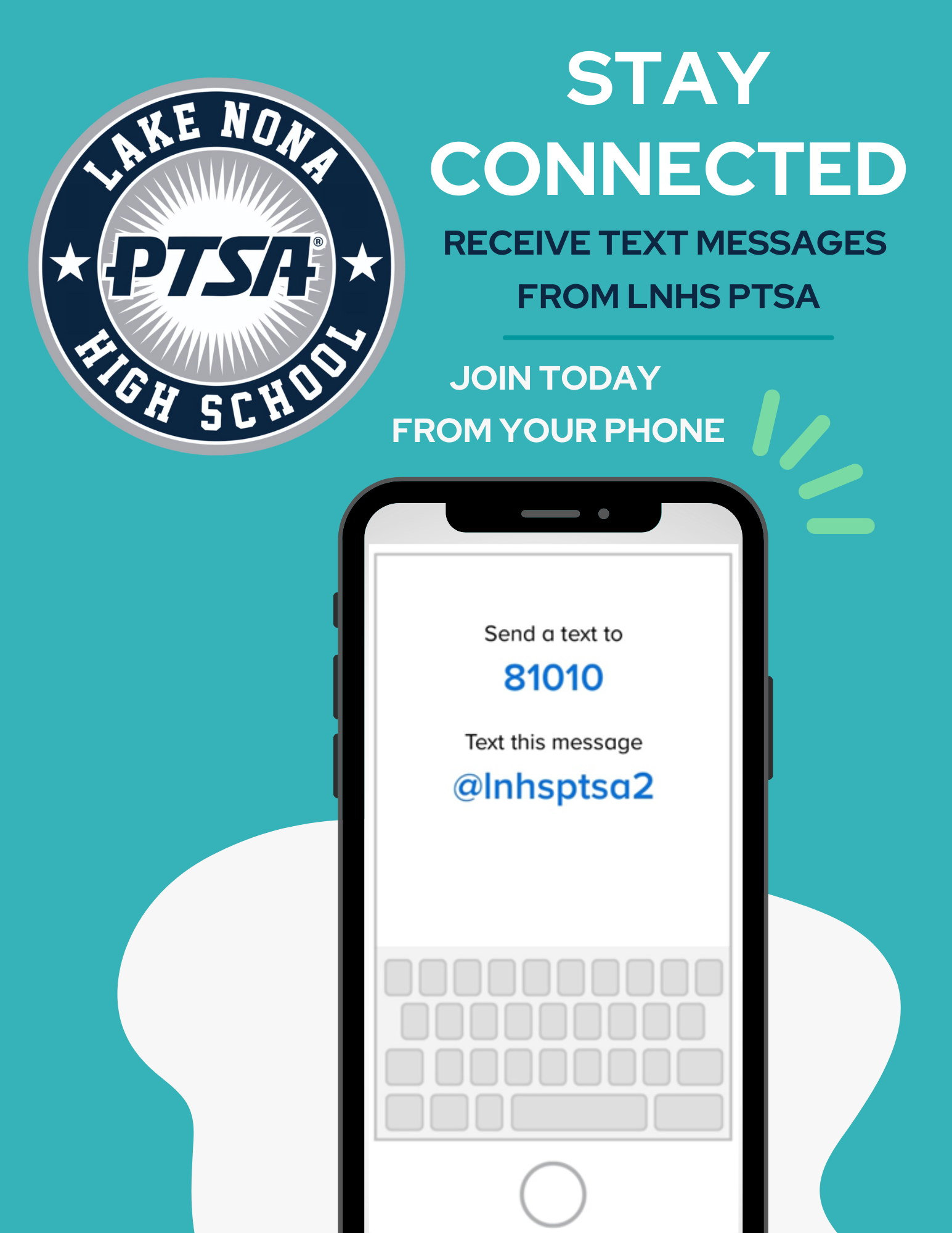 WELCOME
LNHS PTSAGENERAL MEETING
WEDNESDAY
MAY 14, 2025
6:30PM
MEDIA CENTER
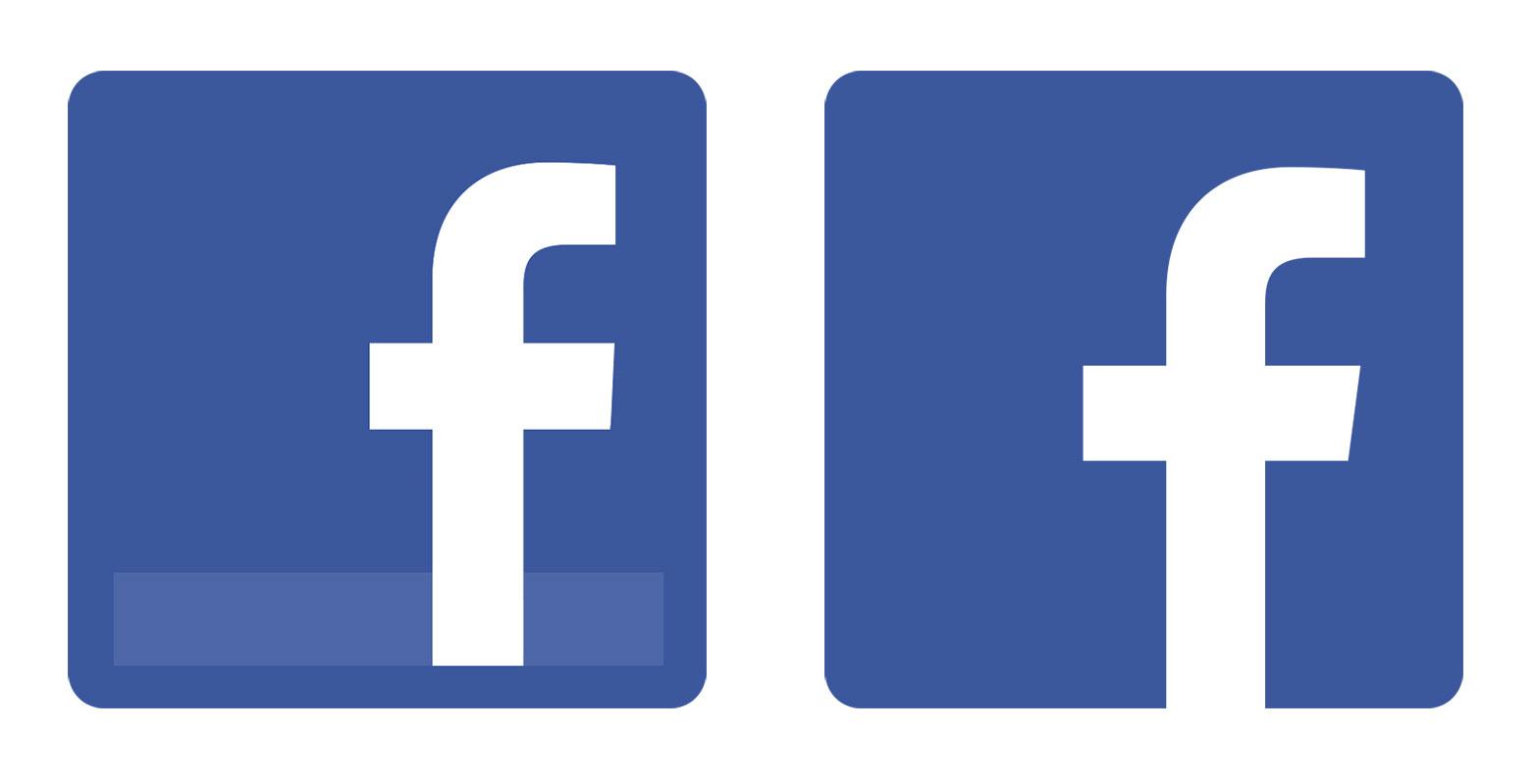 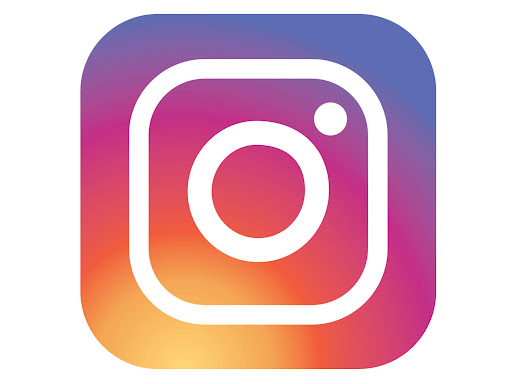 www.LNHSPTSA.com
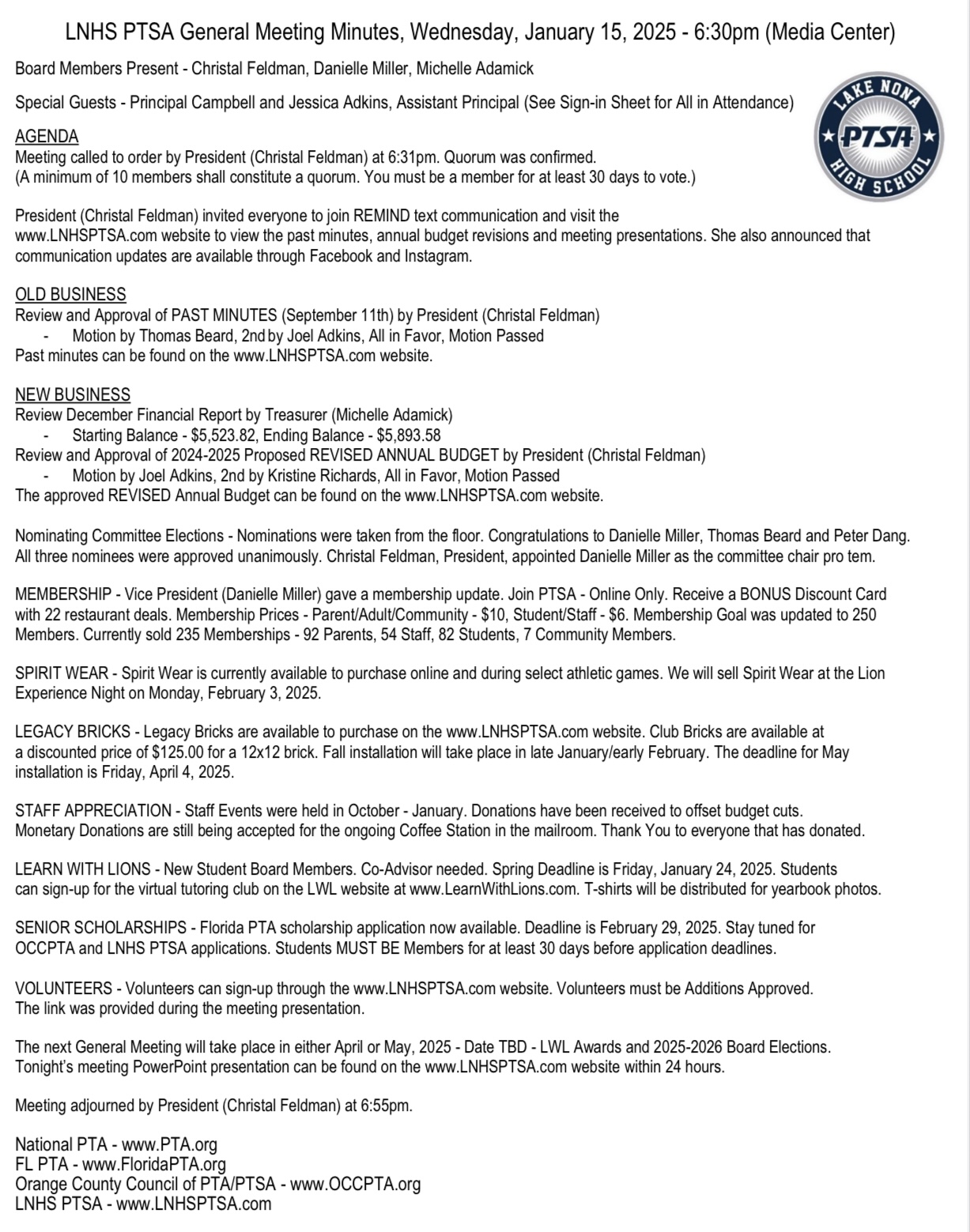 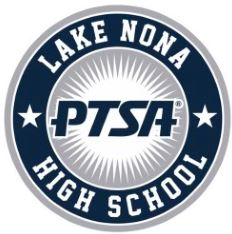 PAST MINUTES
JANUARY 15, 2025FOR APPROVAL
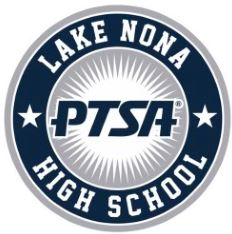 APRIL
FINANCIAL 
REPORTStarting Balance - $3,923.27
Ending Balance - $3,917.96
Department Grants
Aerospace & Aviation Club
Algebra & Geometry
AP Human Geography
Astronaut Challenge
Debate 1
Early Childhood Program
ESE
Media Center
Physics
Visual Arts

Student Programs
Career Expo
Clinic
Cub’s Cabinet
ESE Prom
Kari’s Kloset
Learn with Lions
(Virtual Tutoring Program)
Multicultural Festival
Senior Scholarships

Staff Appreciation
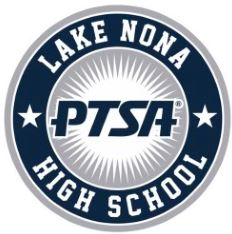 2024 - 2025 
YEAR IN REVIEW

INCOME
Donations
Legacy Bricks
Memberships
Spirit Wear
For Helping Us 
EXCEED Our Goal
 of 250 Memberships!
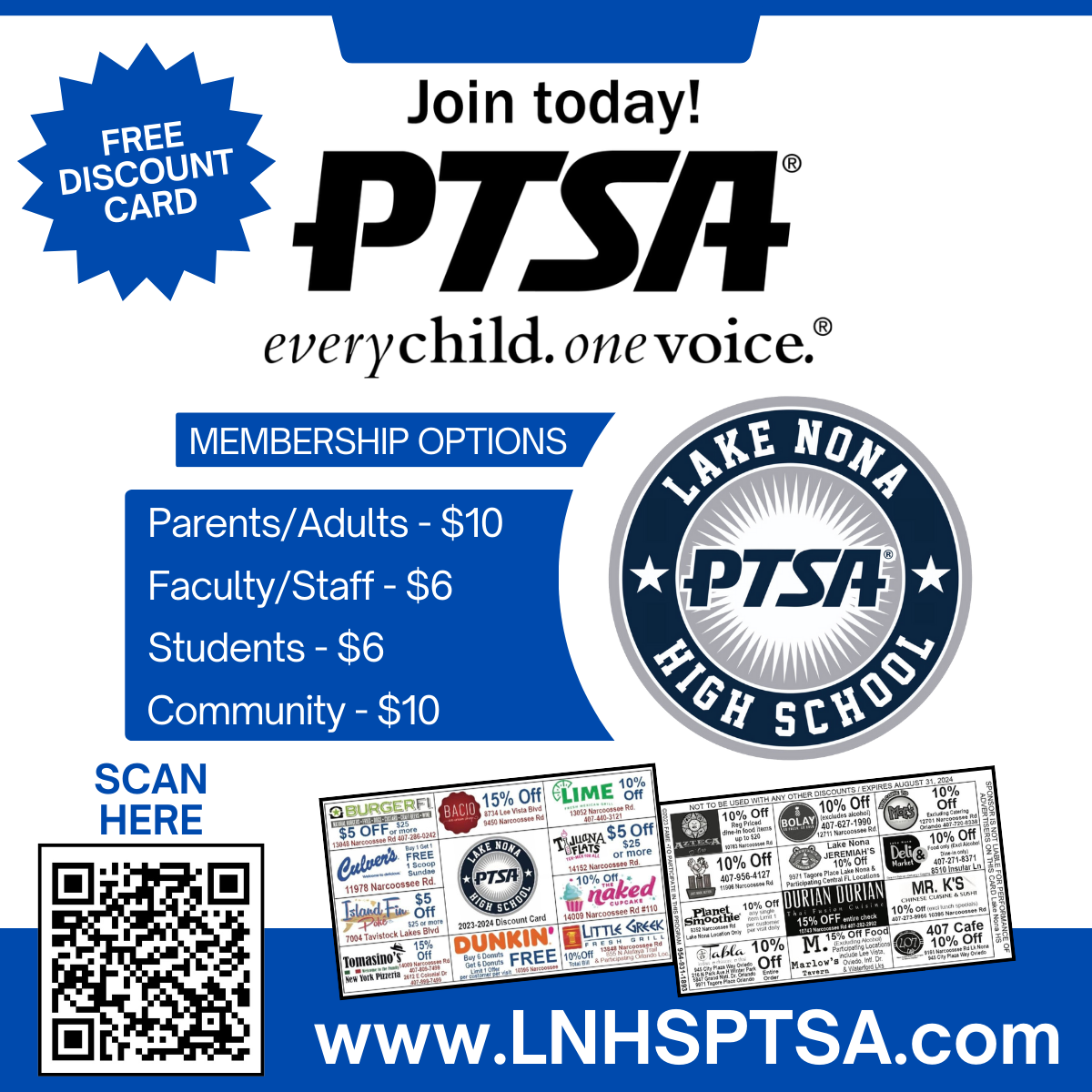 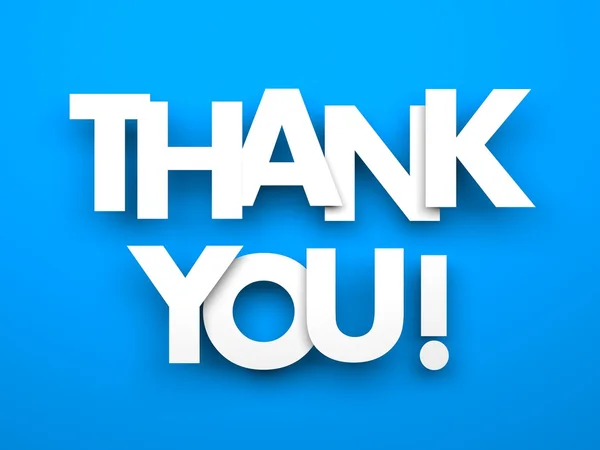 Parents - 97
Staff - 54
Students - 118
Community - 10
279 Memberships

Last Day to Purchase Memberships - 5/16
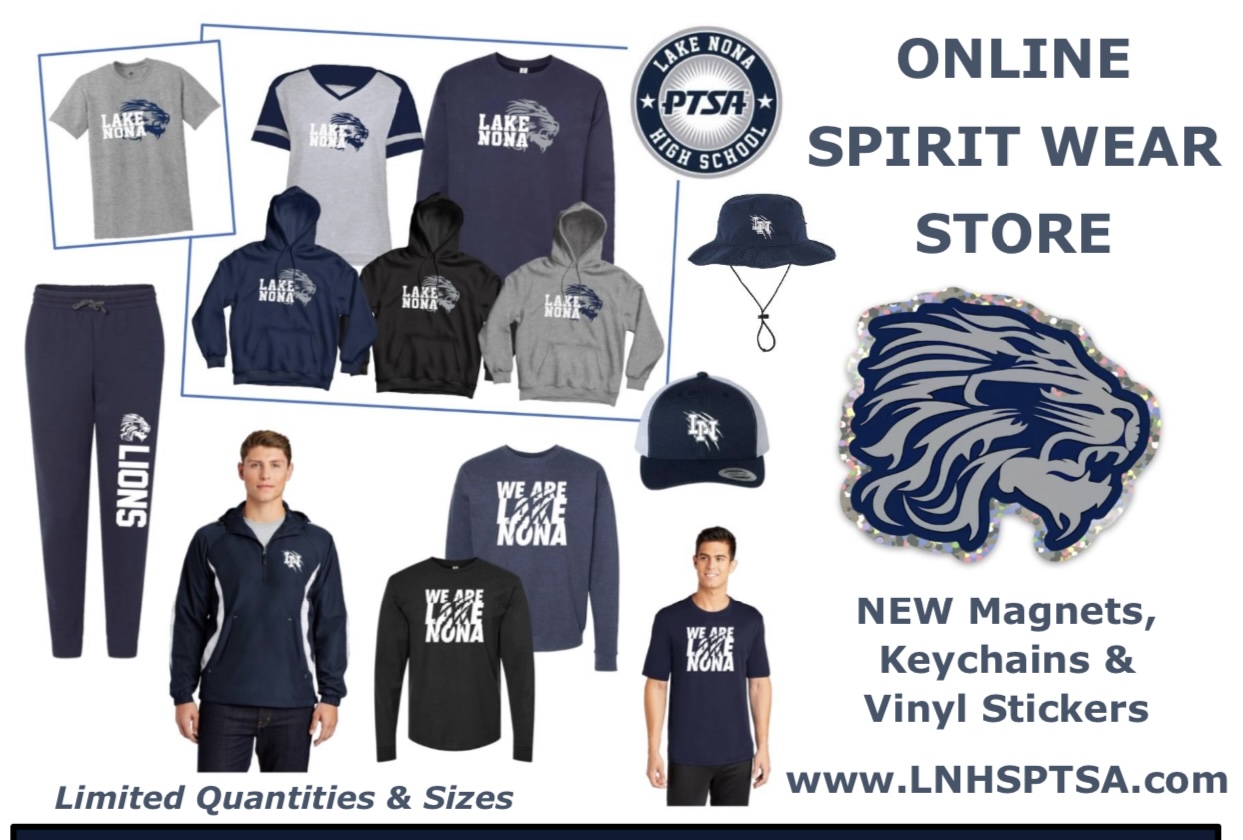 Last Day to Purchase 
Spirit Wear - 5/28
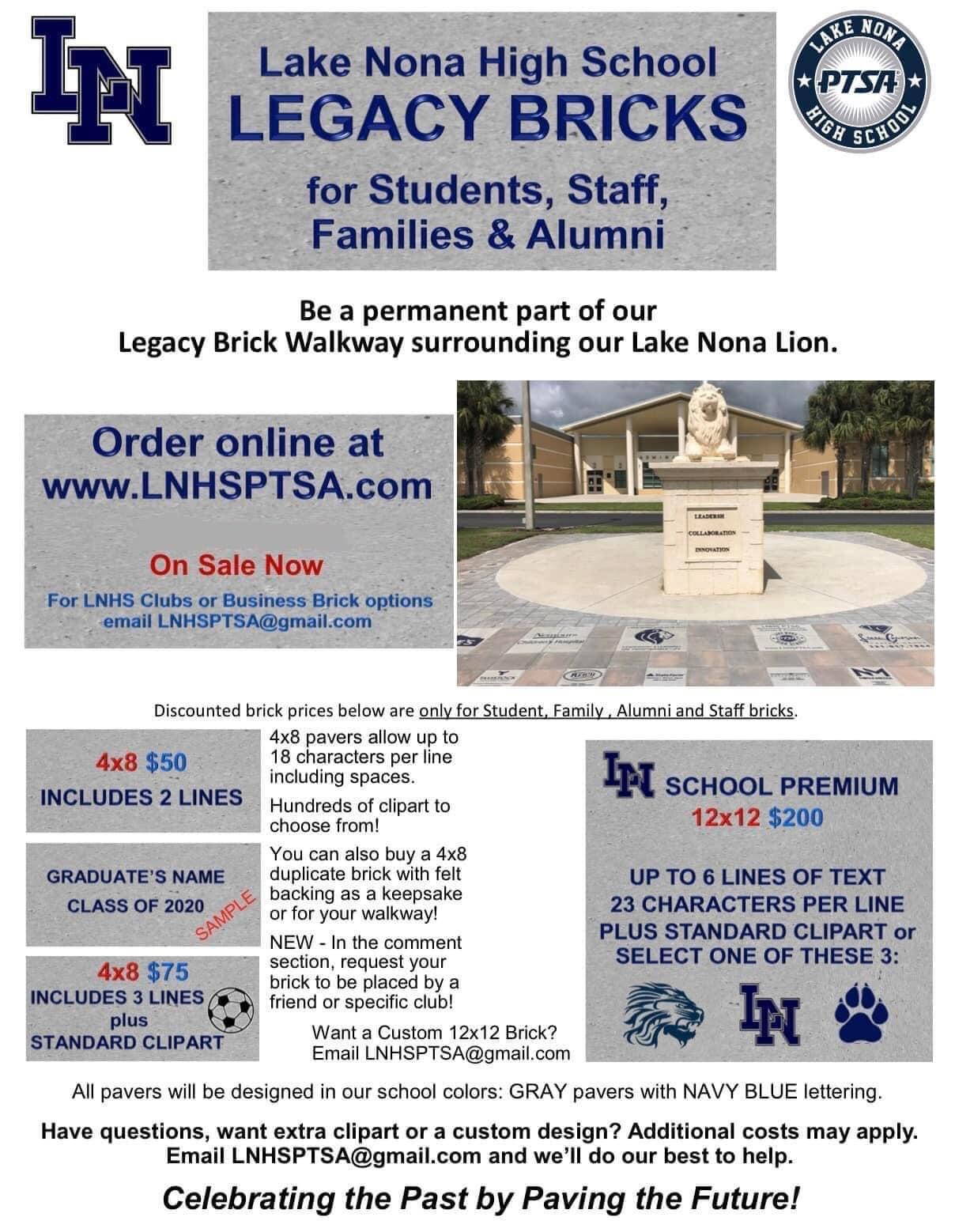 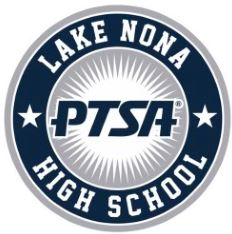 LEGACY 
BRICKS

- Installation will take place before Graduation.
- Install Once a Year in the Spring due to increase          in installation cost.
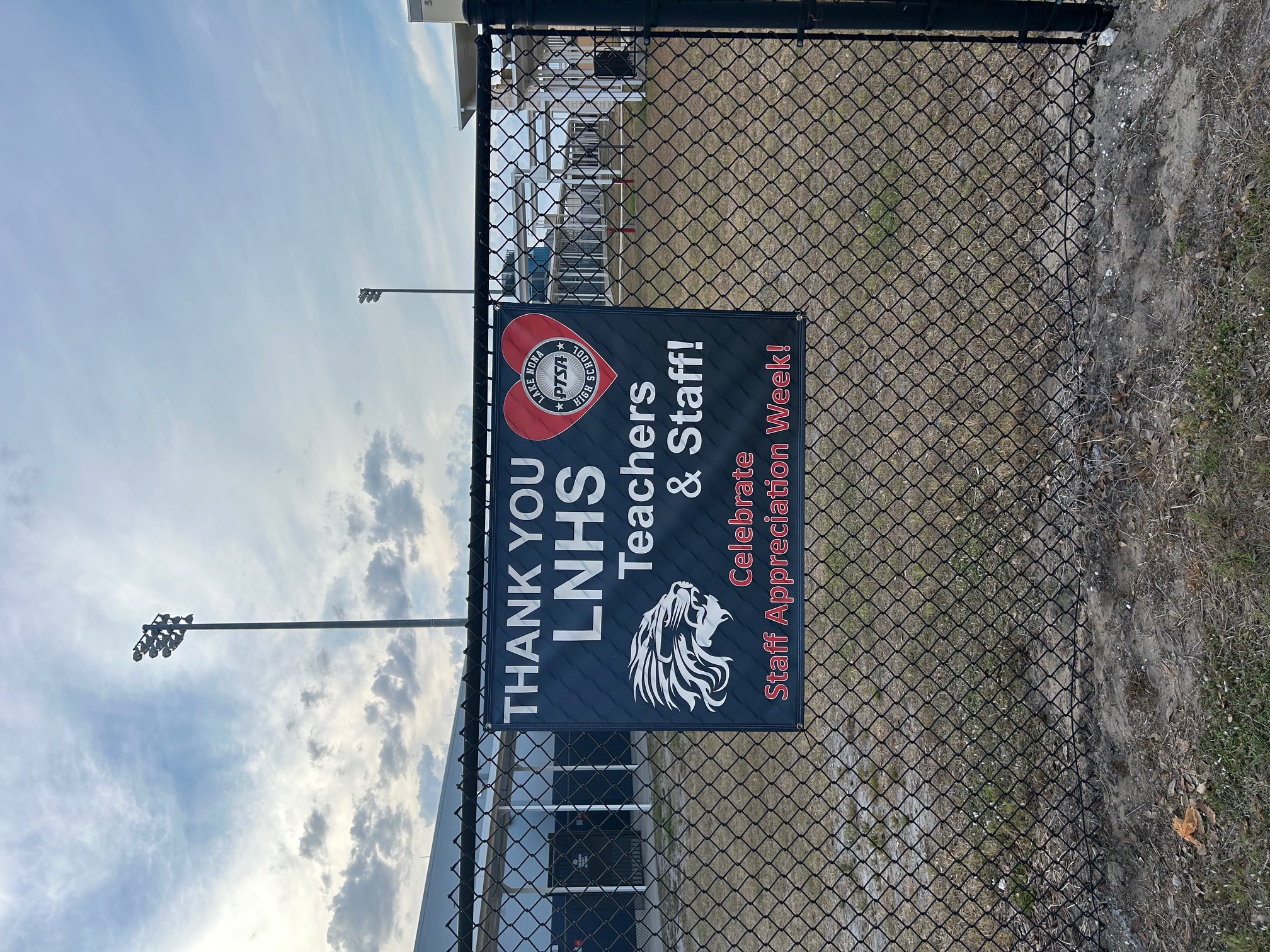 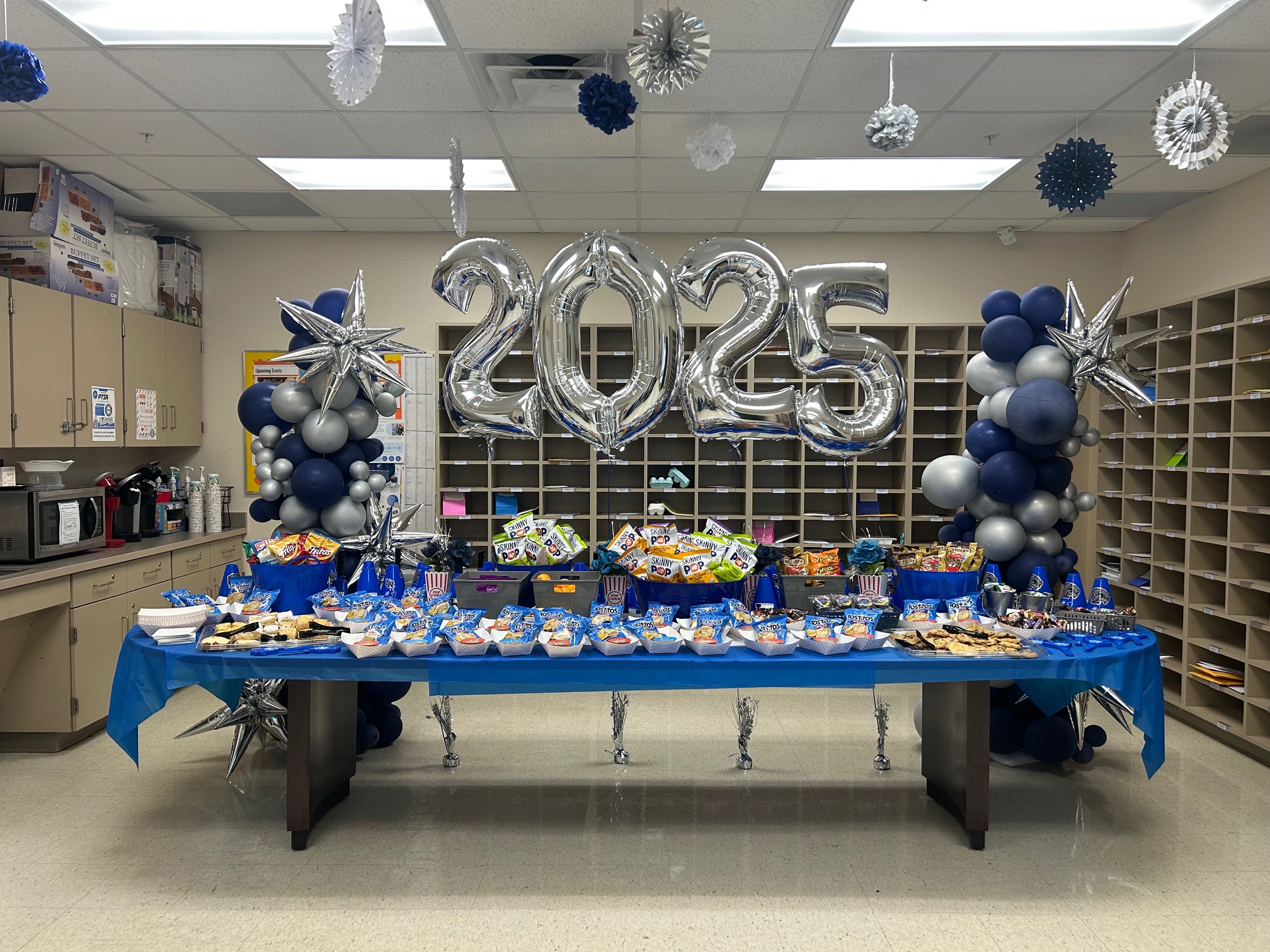 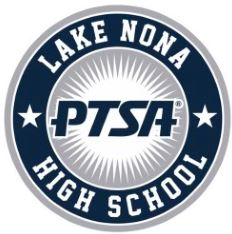 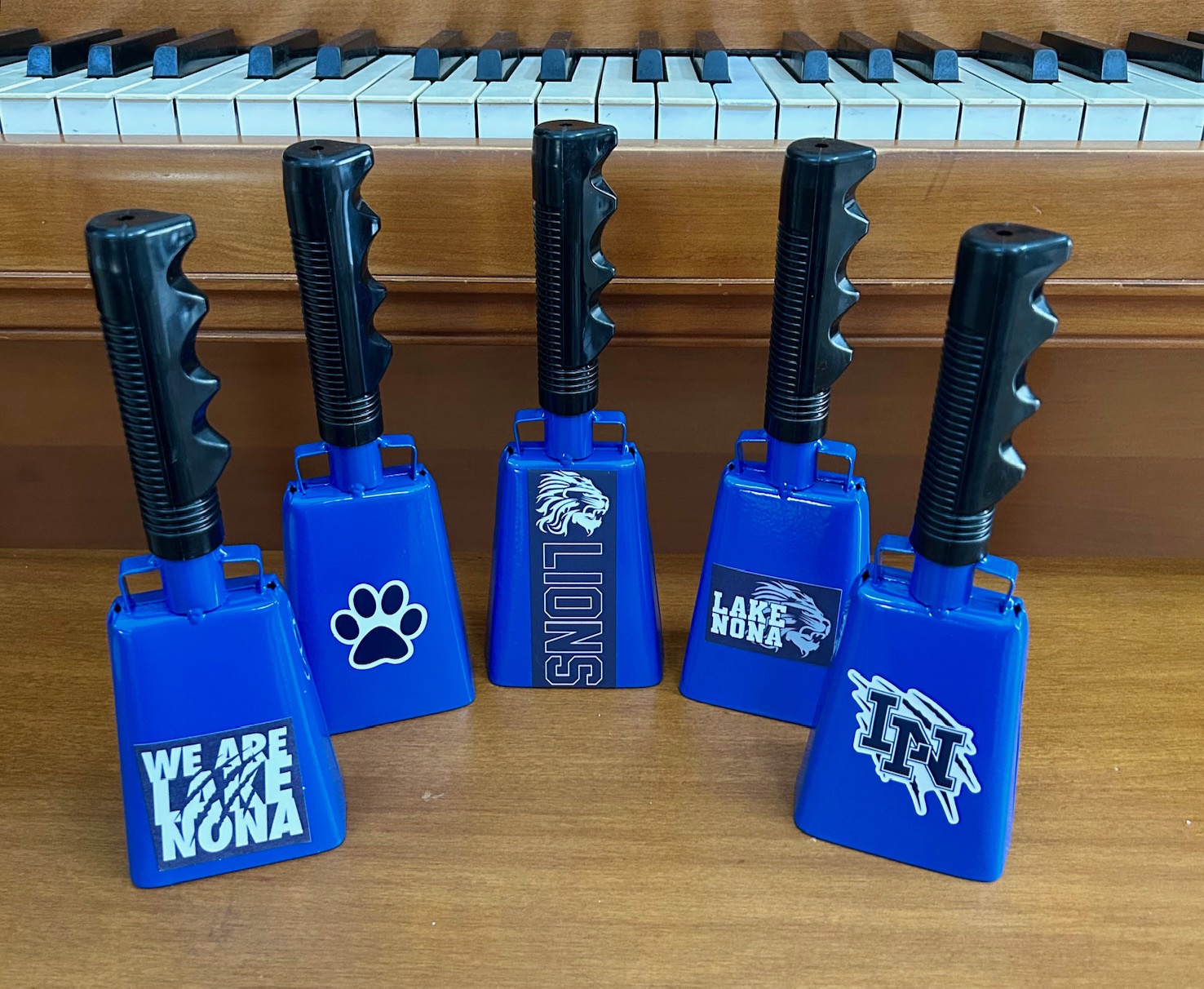 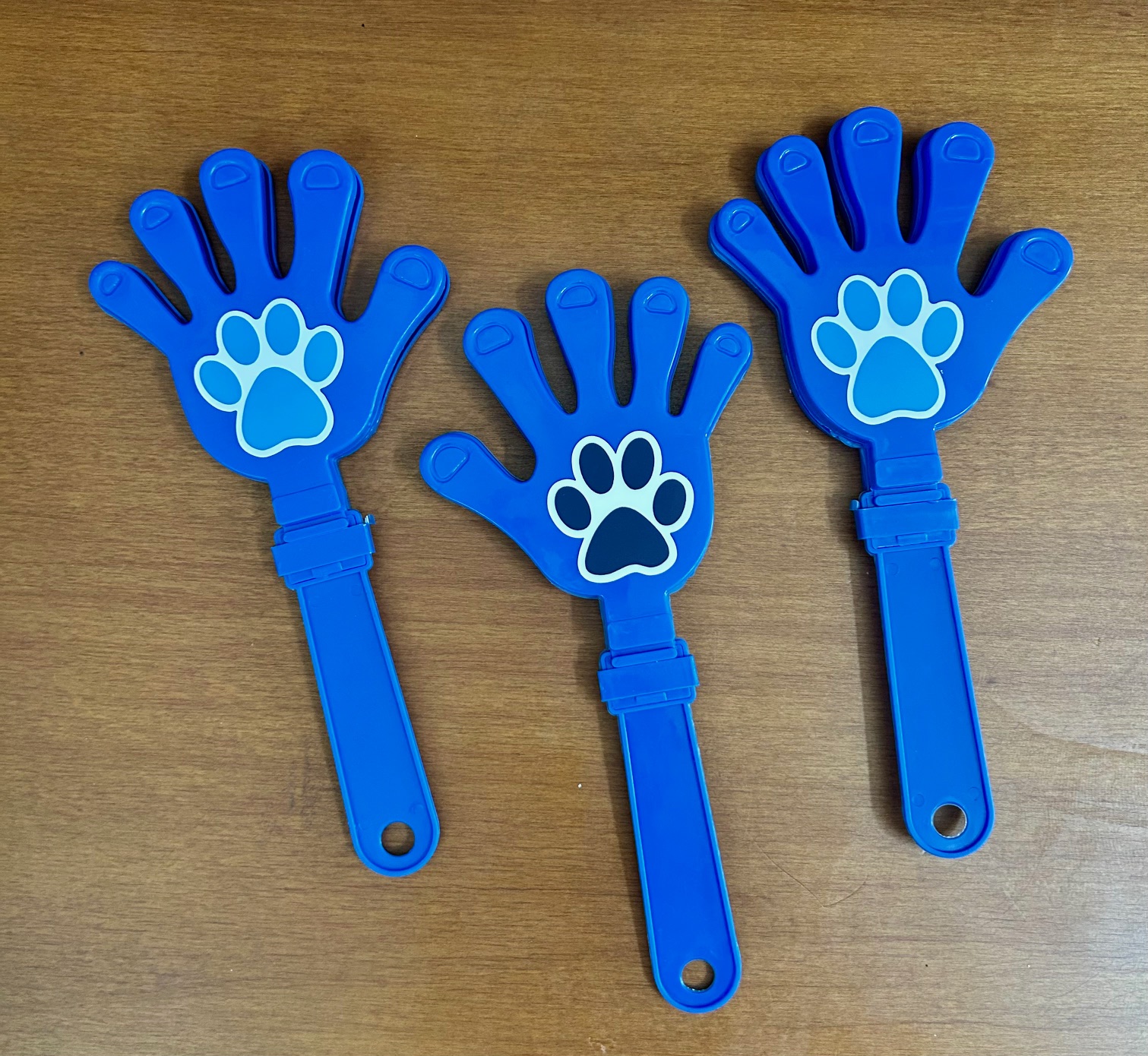 STAFF APPRECIATION
Co-Chairs Needed
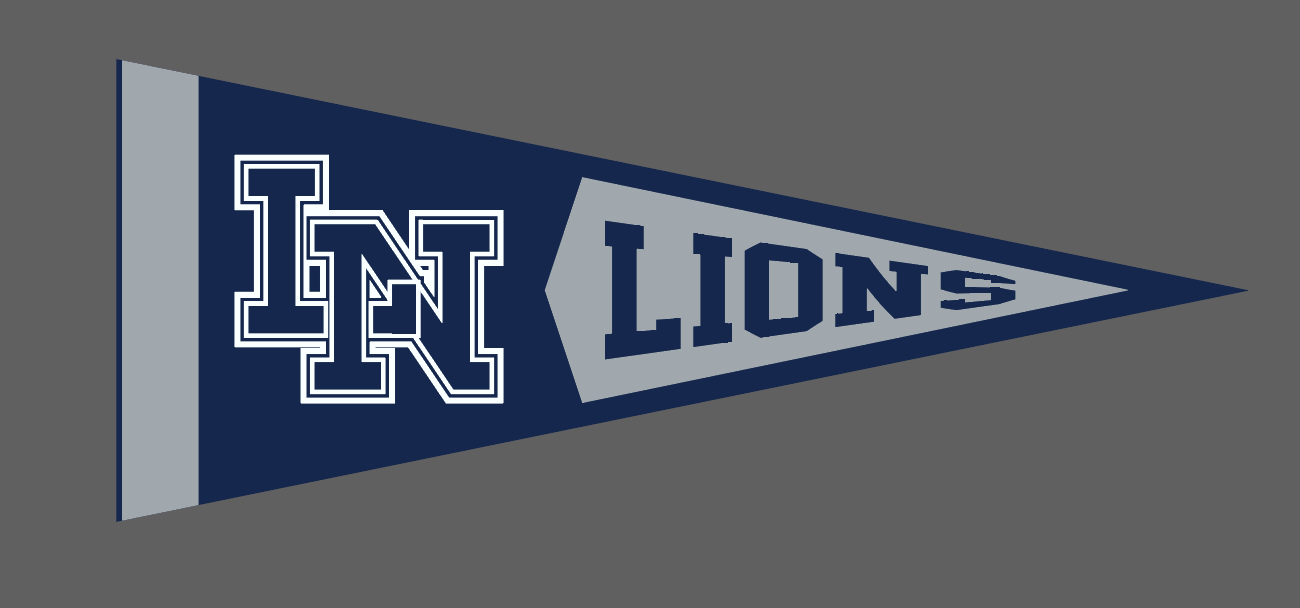 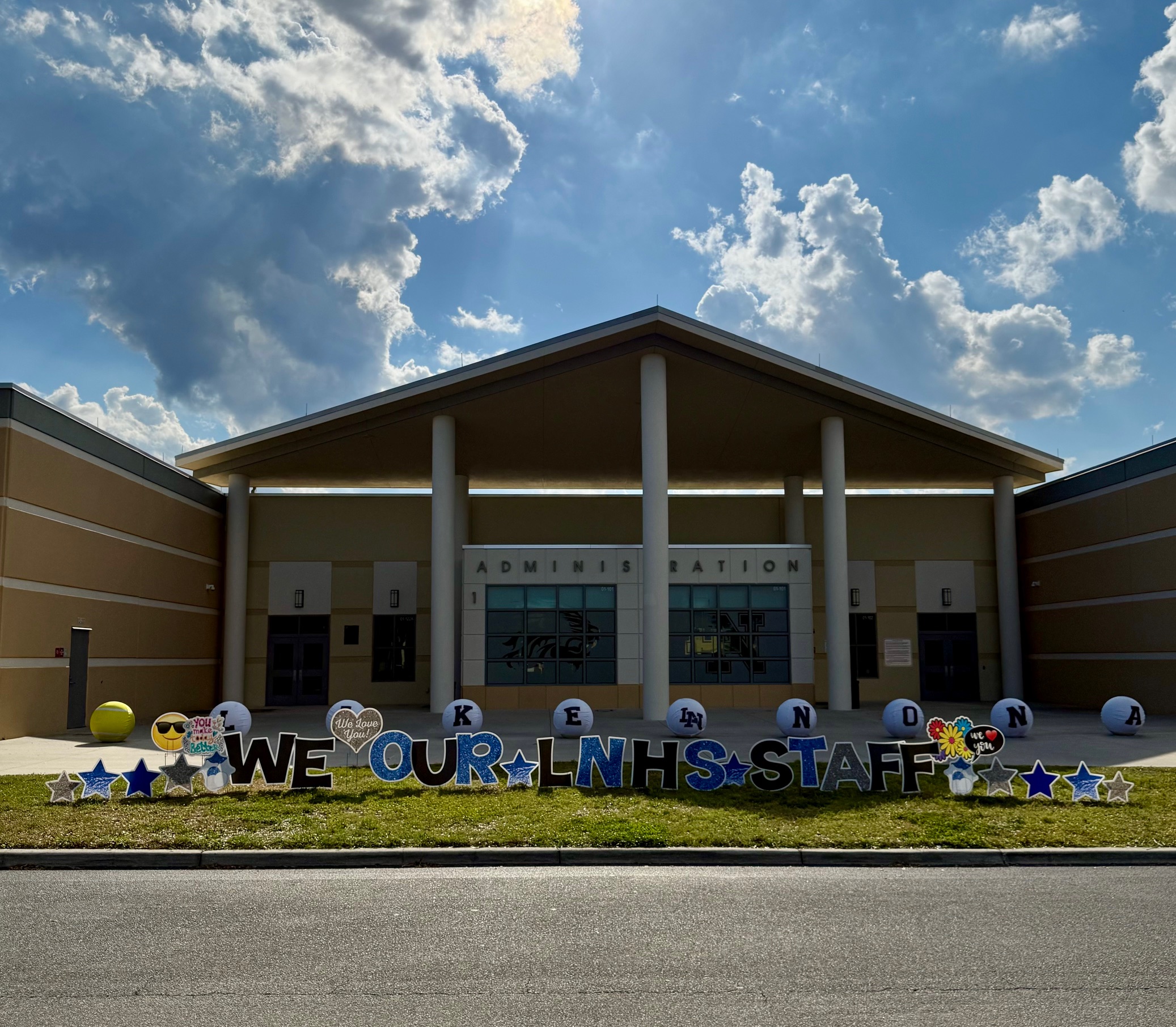 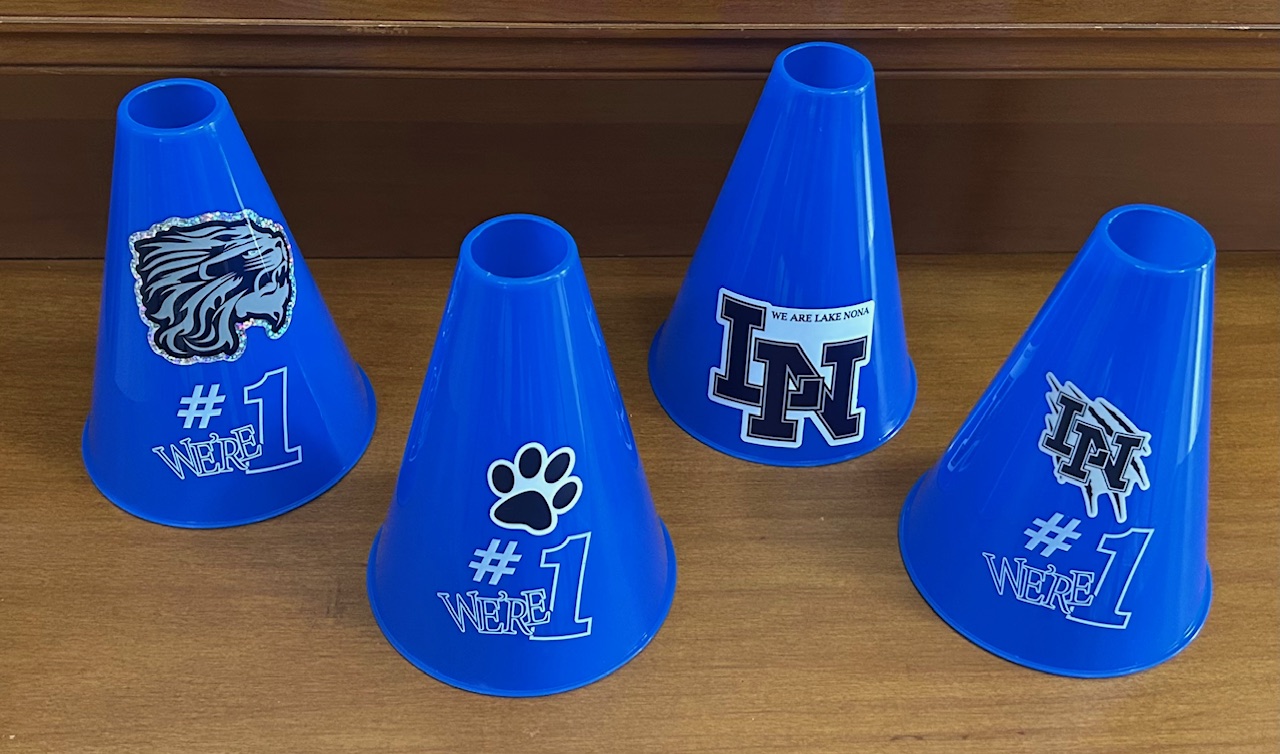 Thank You Families and Community Partner
Last Day to DONATE
5/28
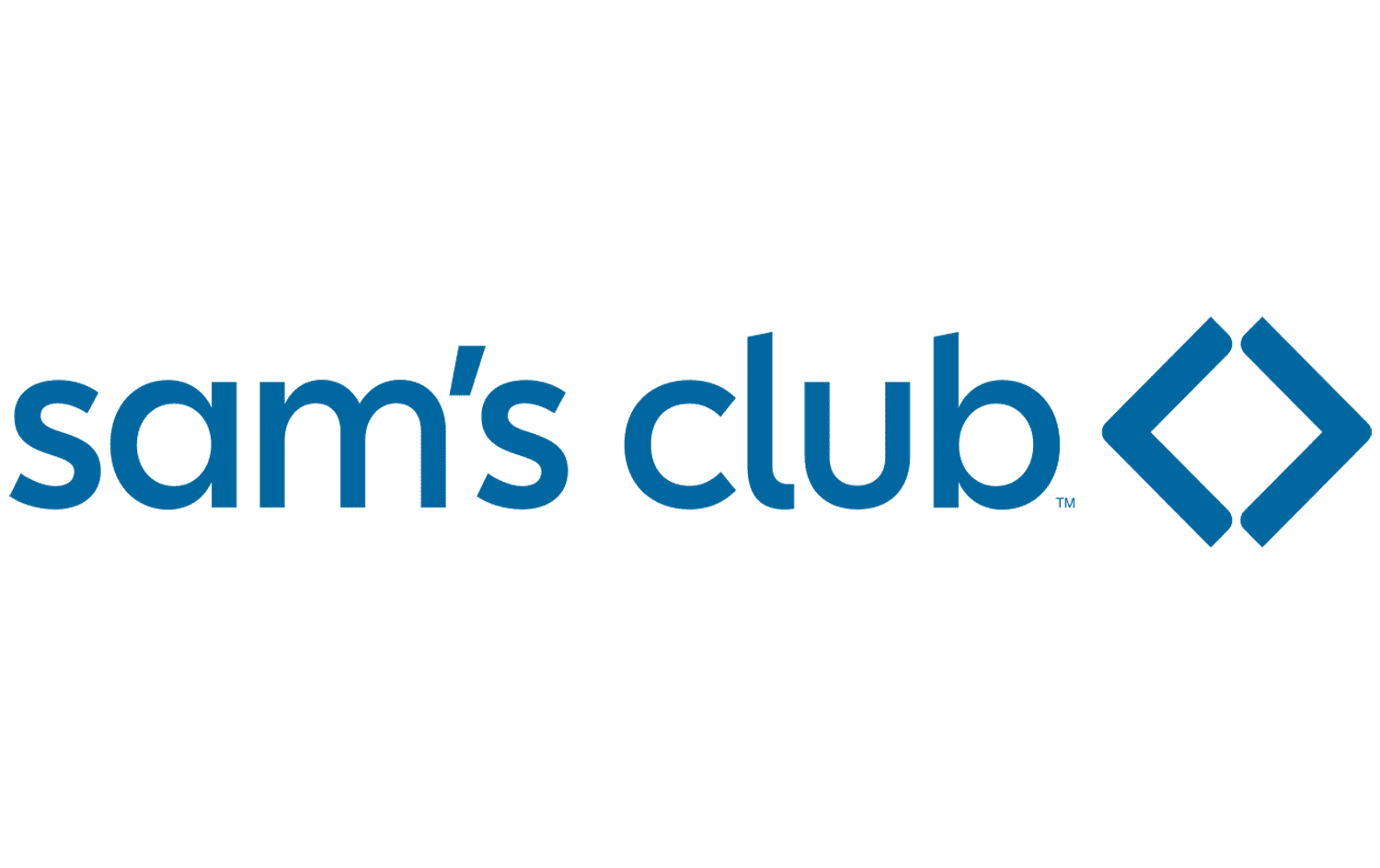 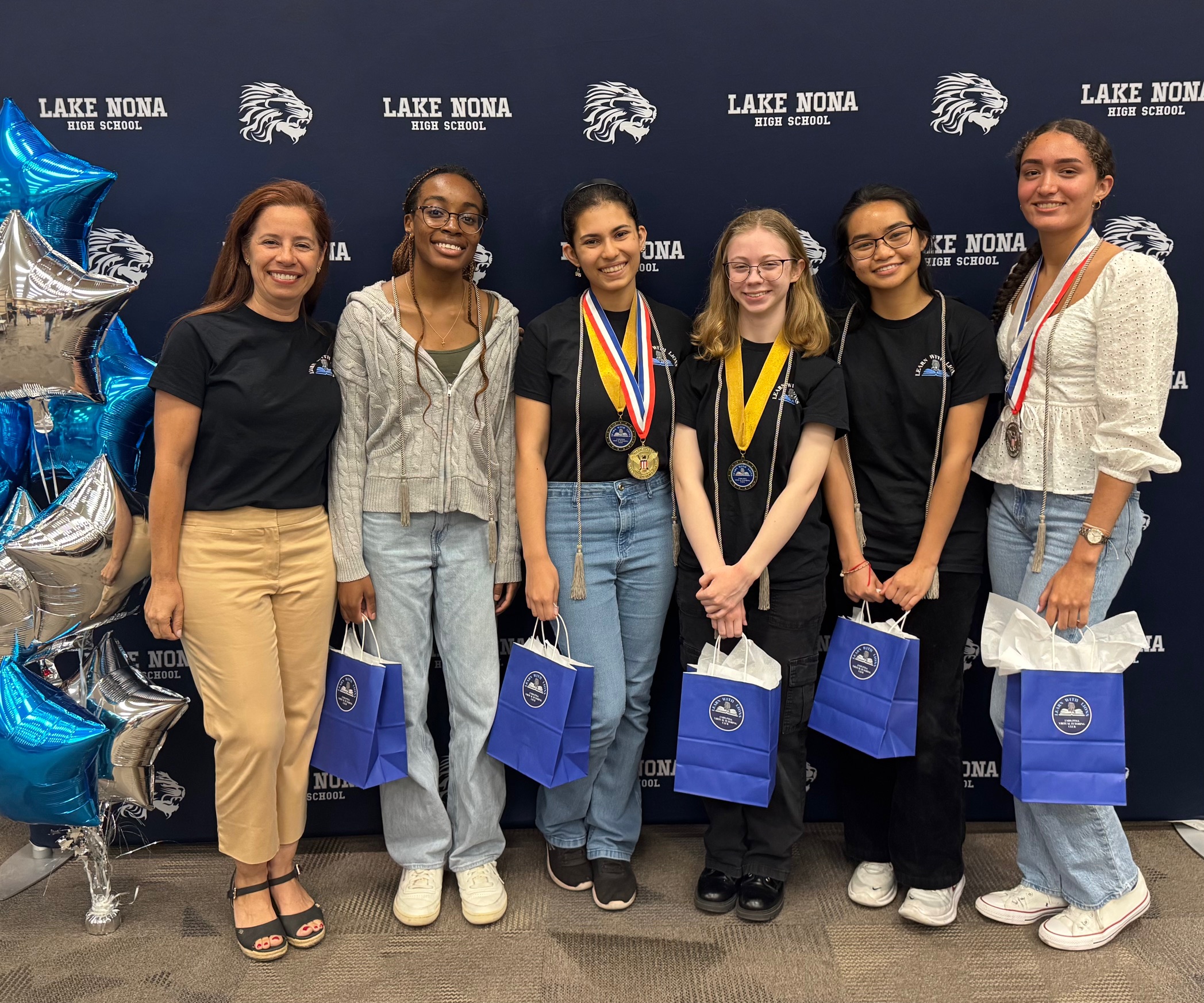 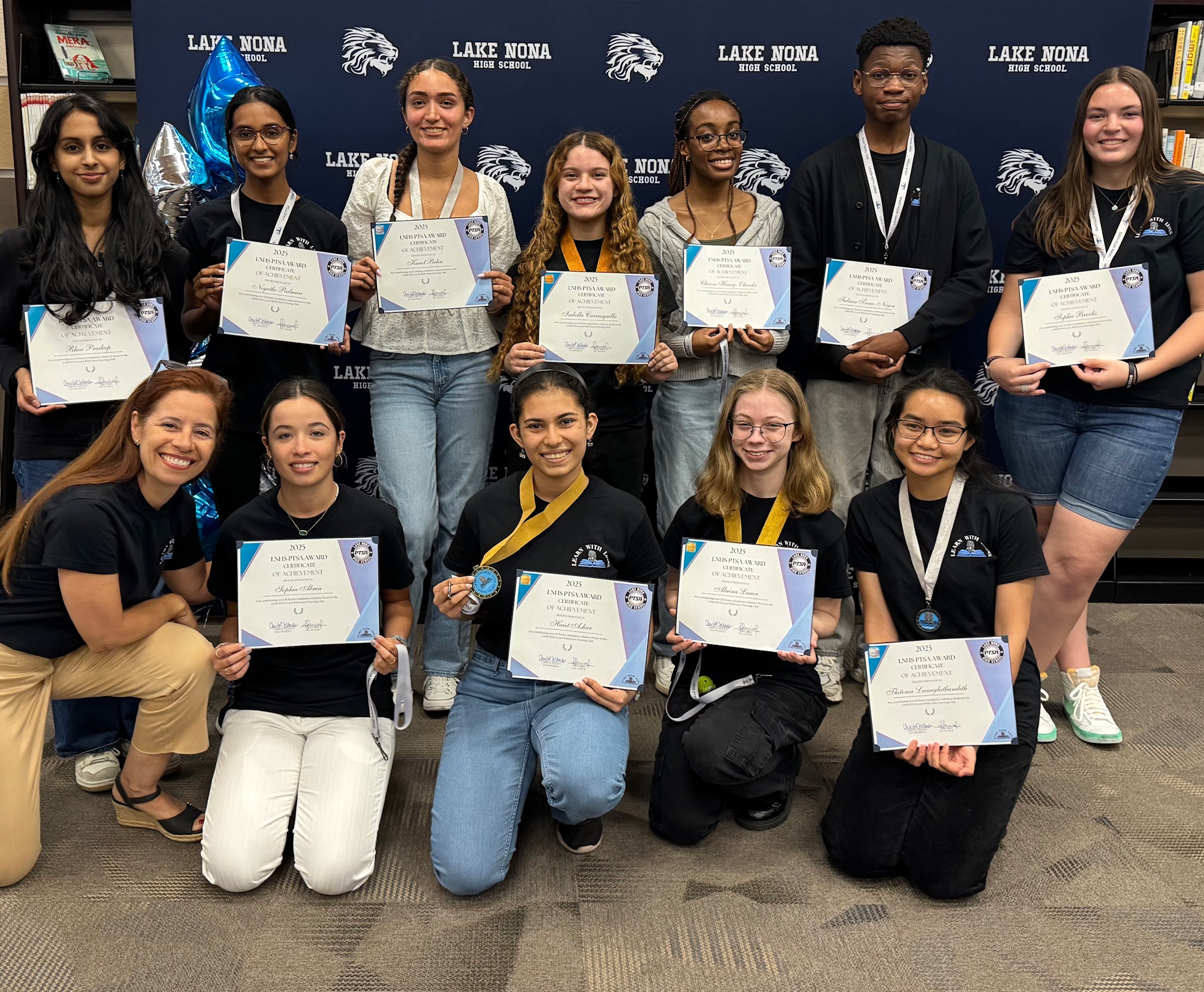 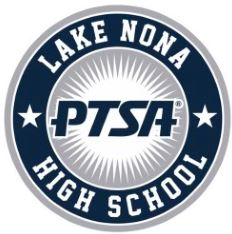 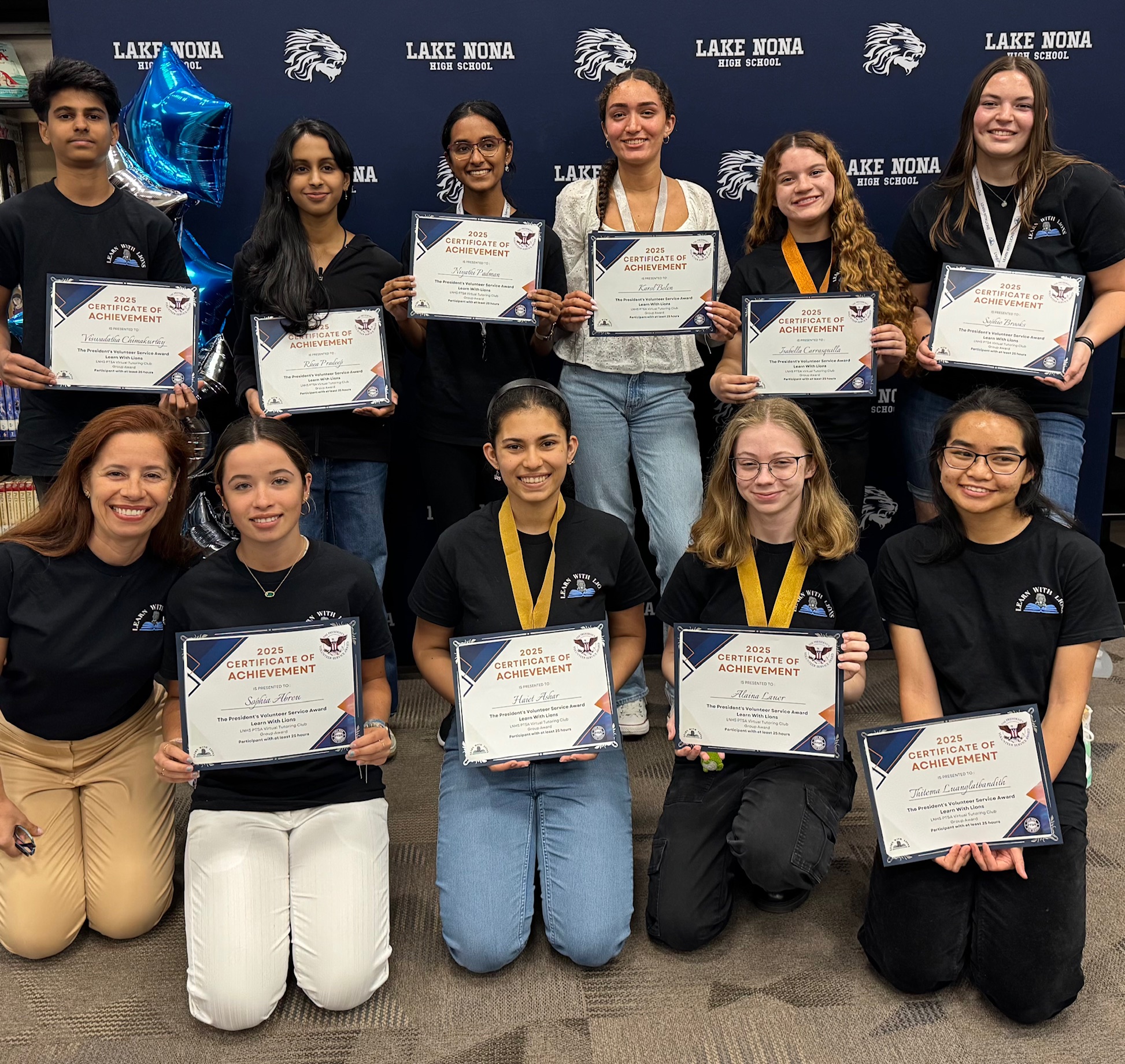 LEARN WITH 
LIONS
Virtual Tutoring Club
Co-Advisor Needed
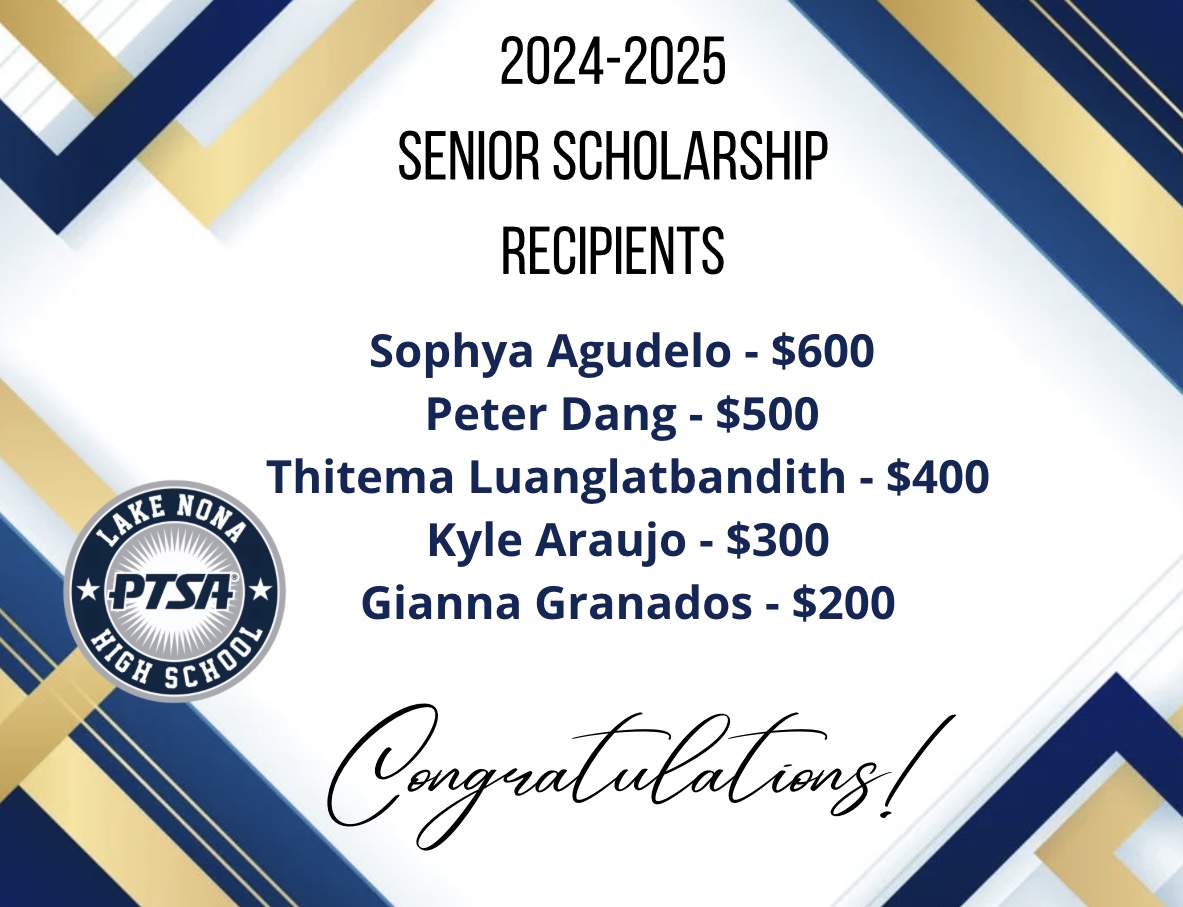 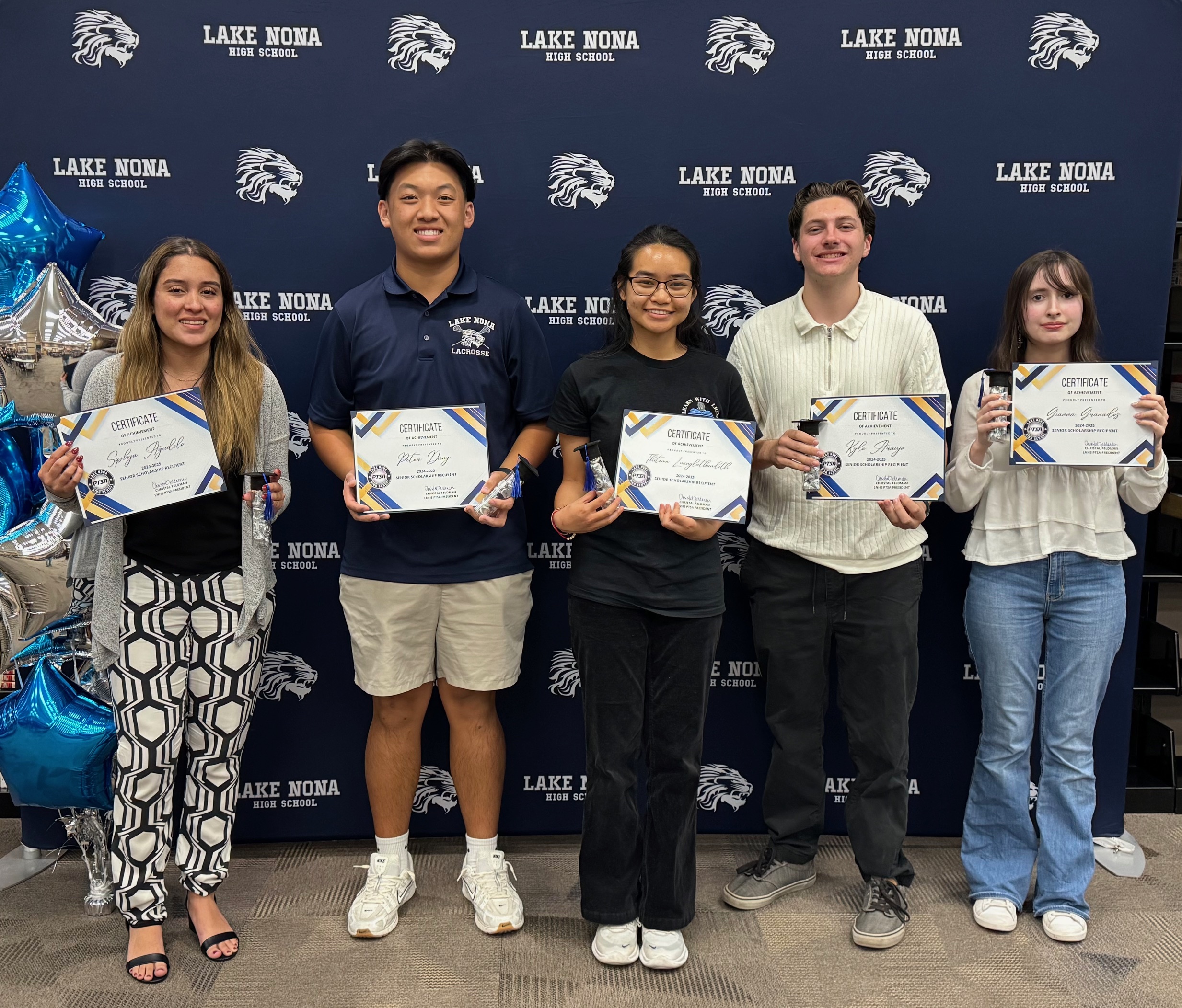 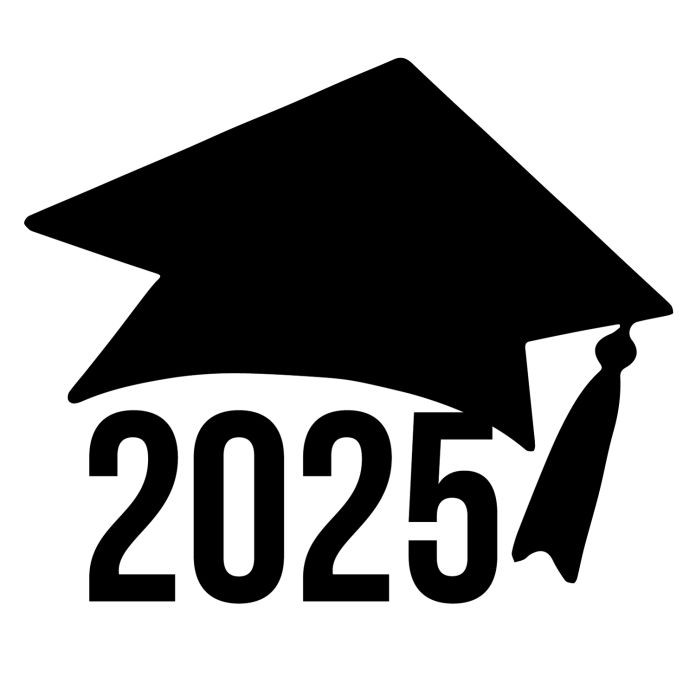 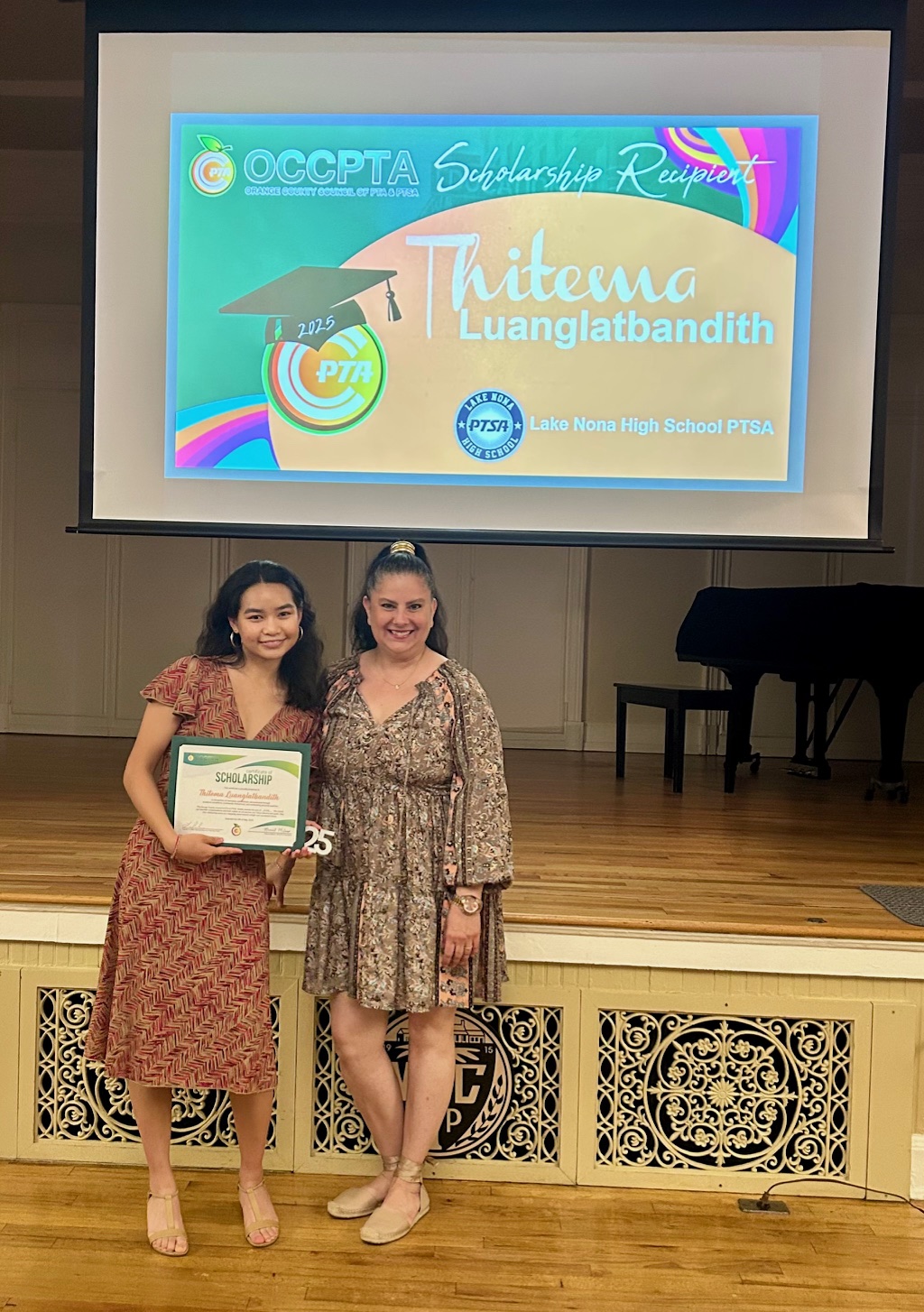 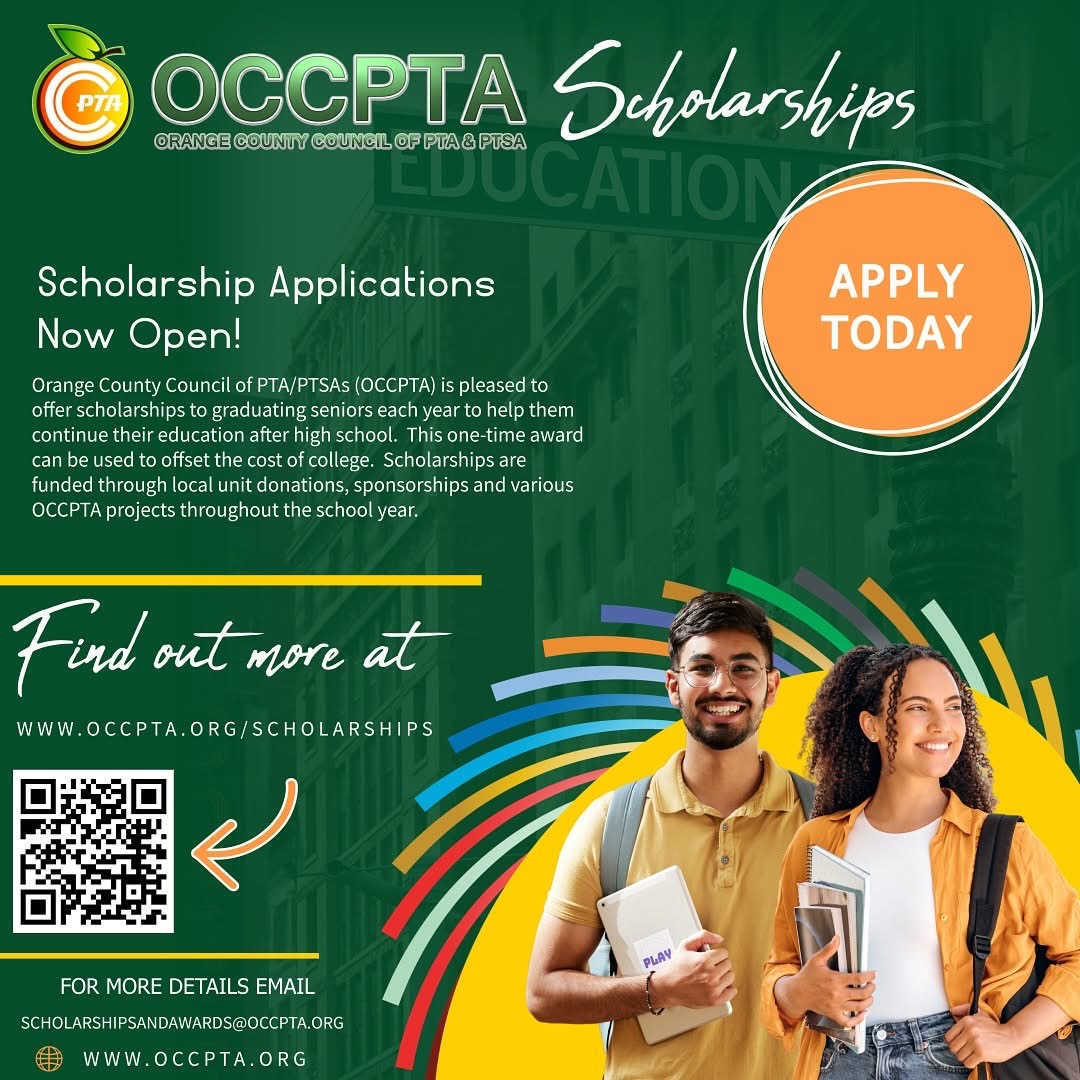 Thitema
$1,250 Scholarship
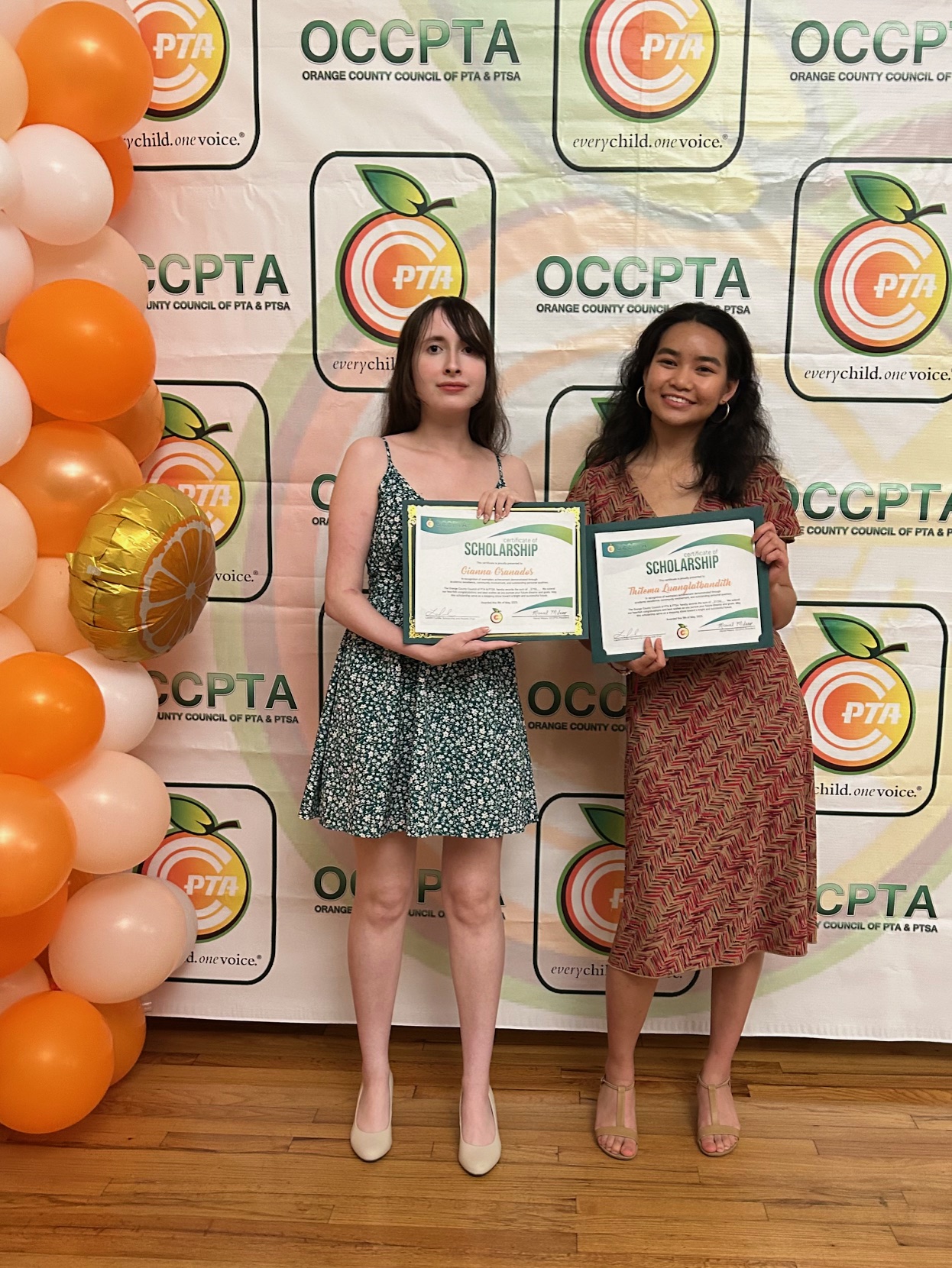 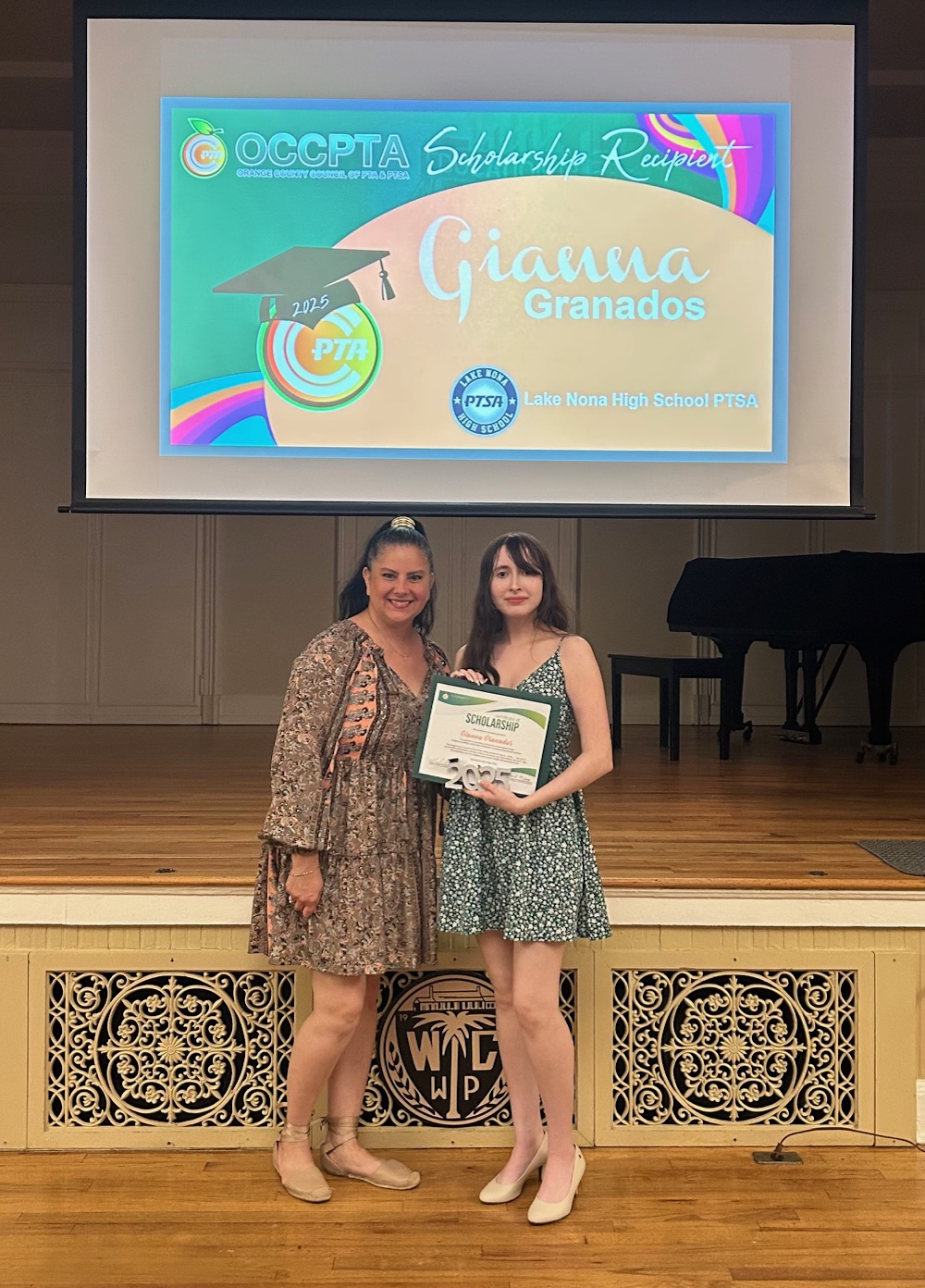 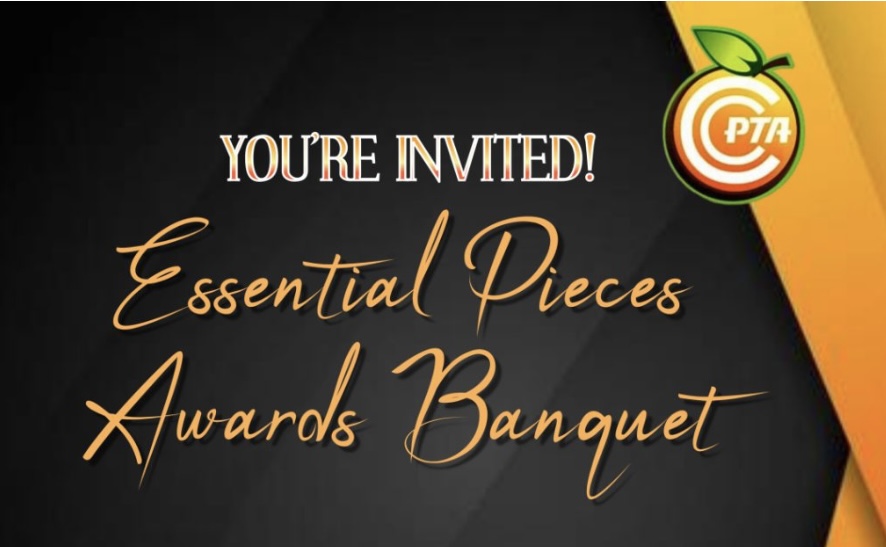 Gianna
$750 Scholarship
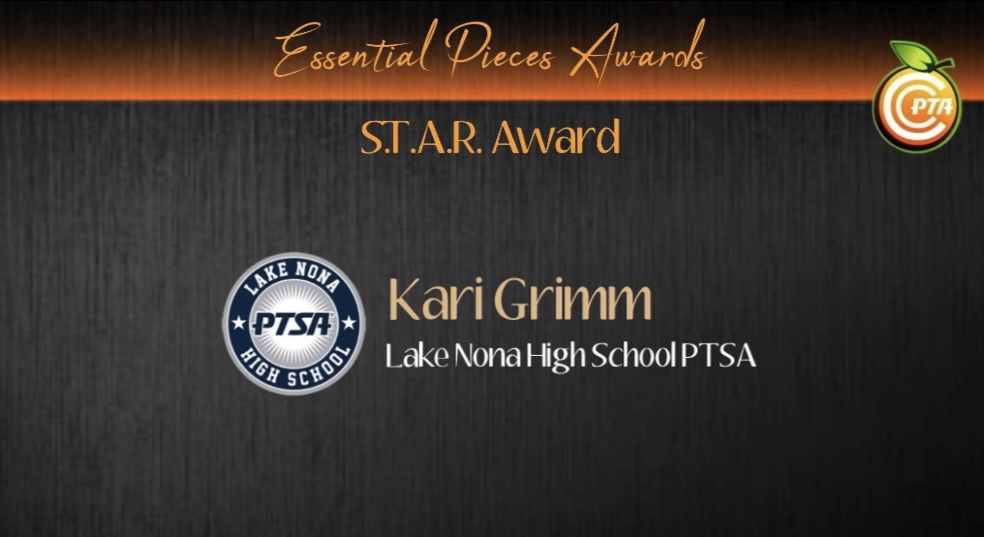 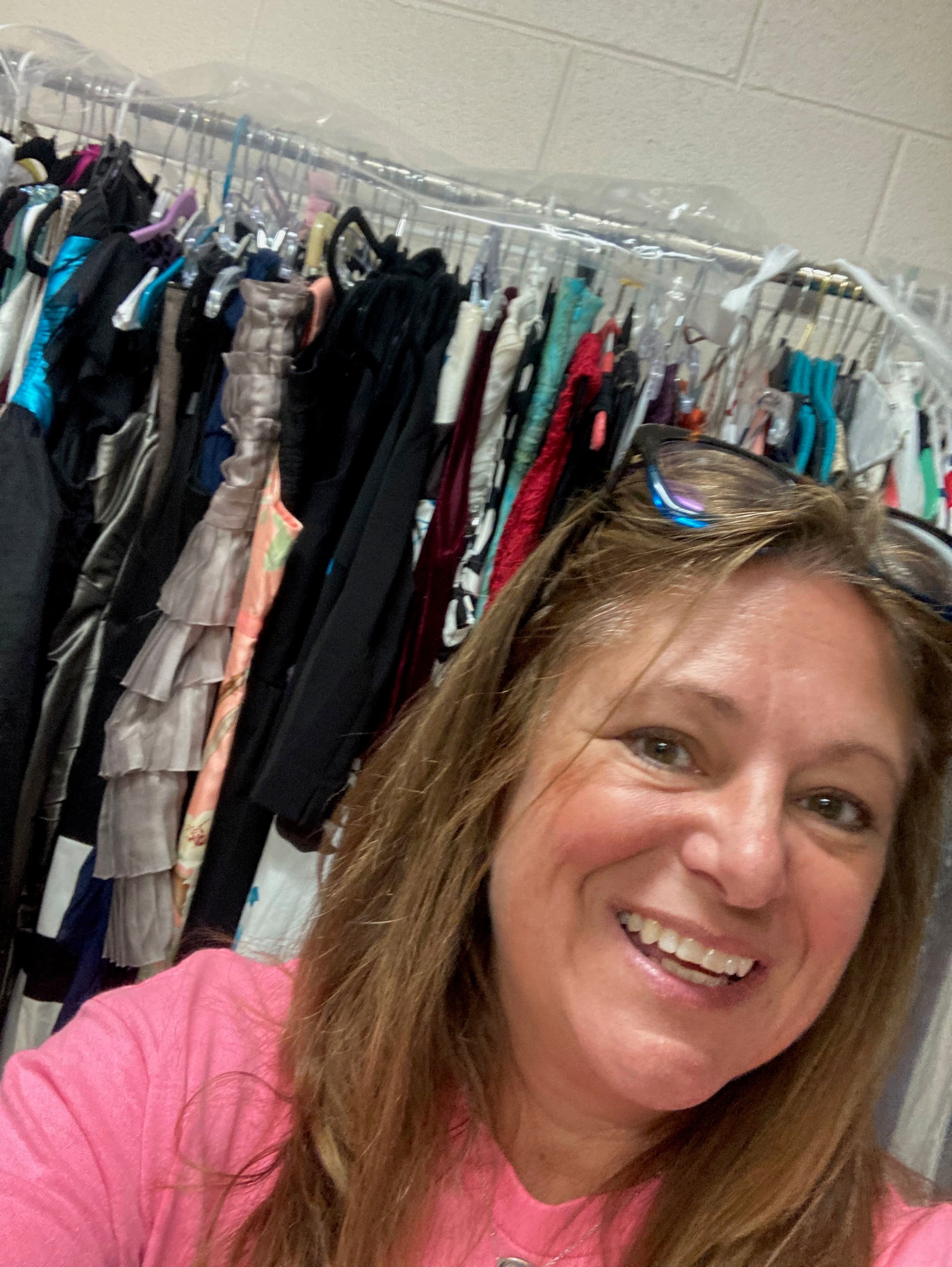 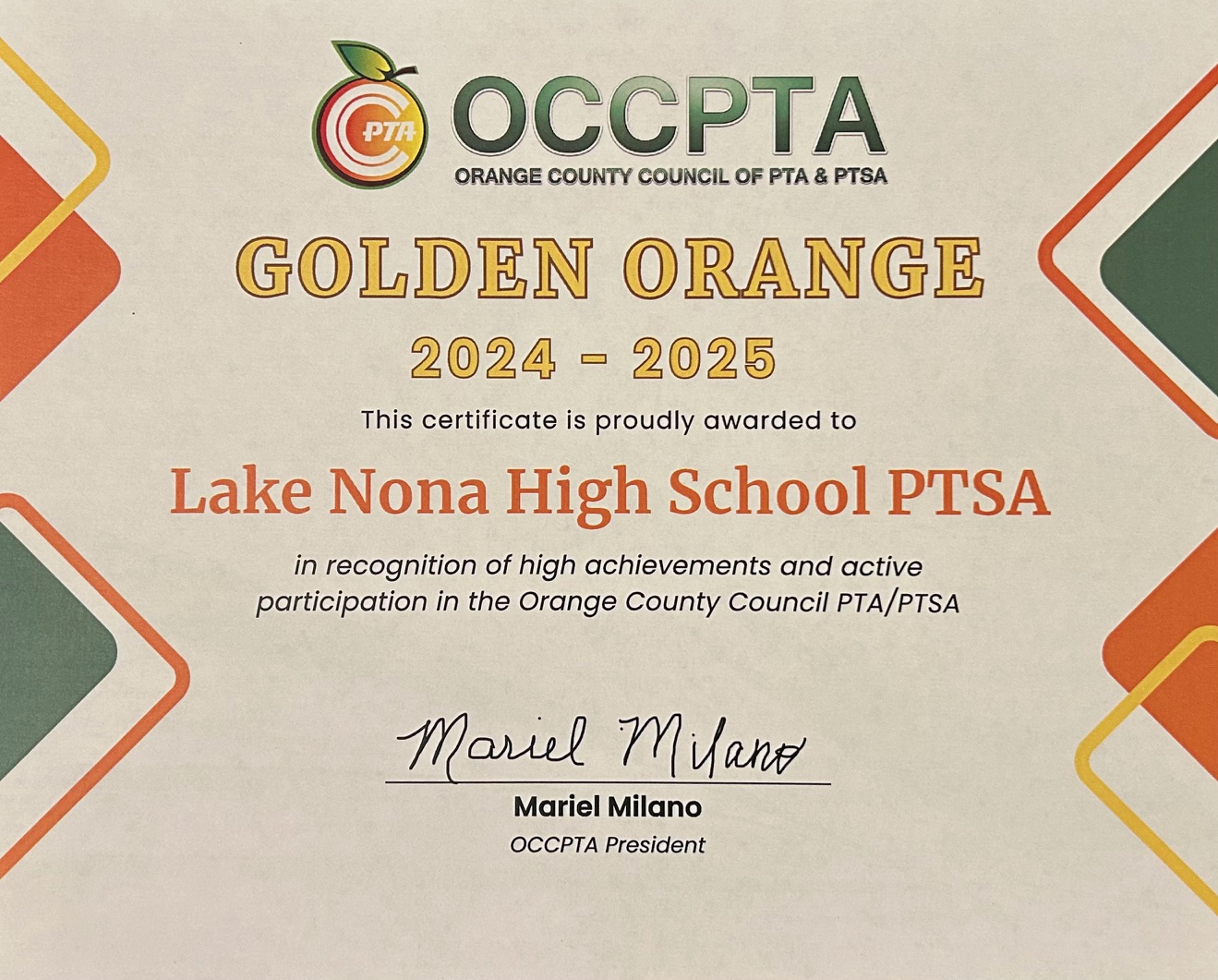 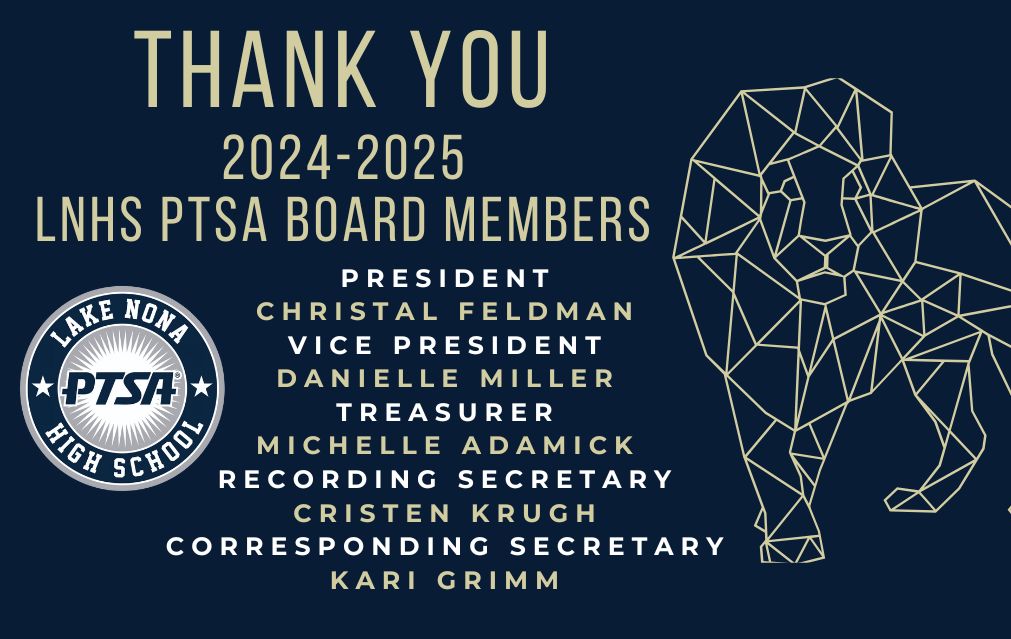 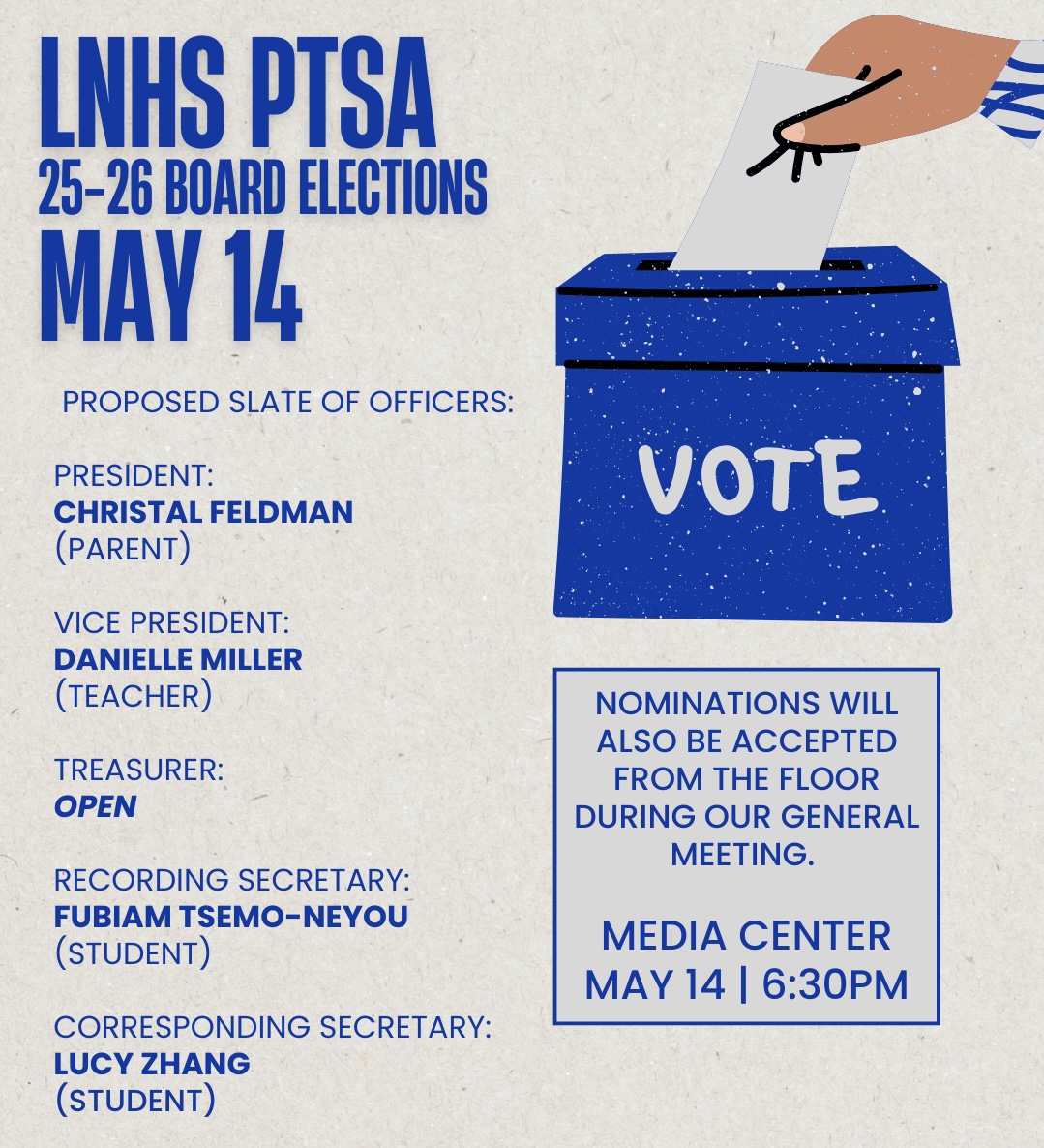 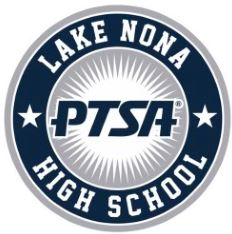 ANNUAL BOARD MEMBER ELECTIONS
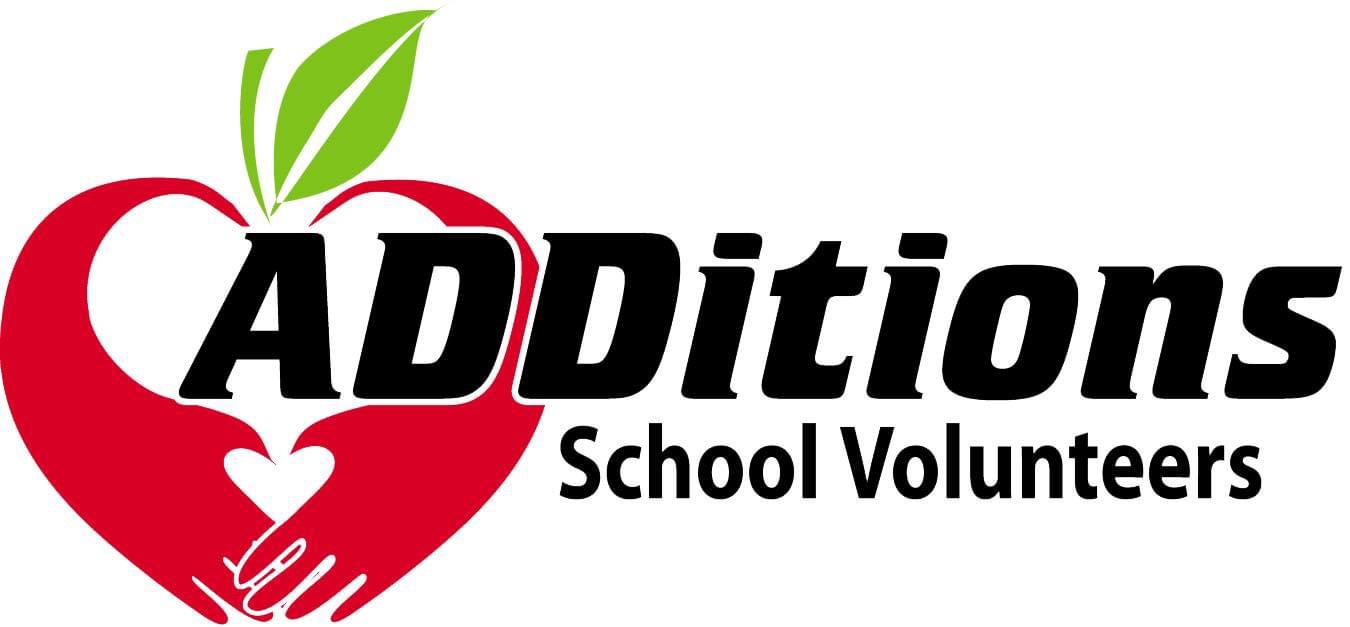 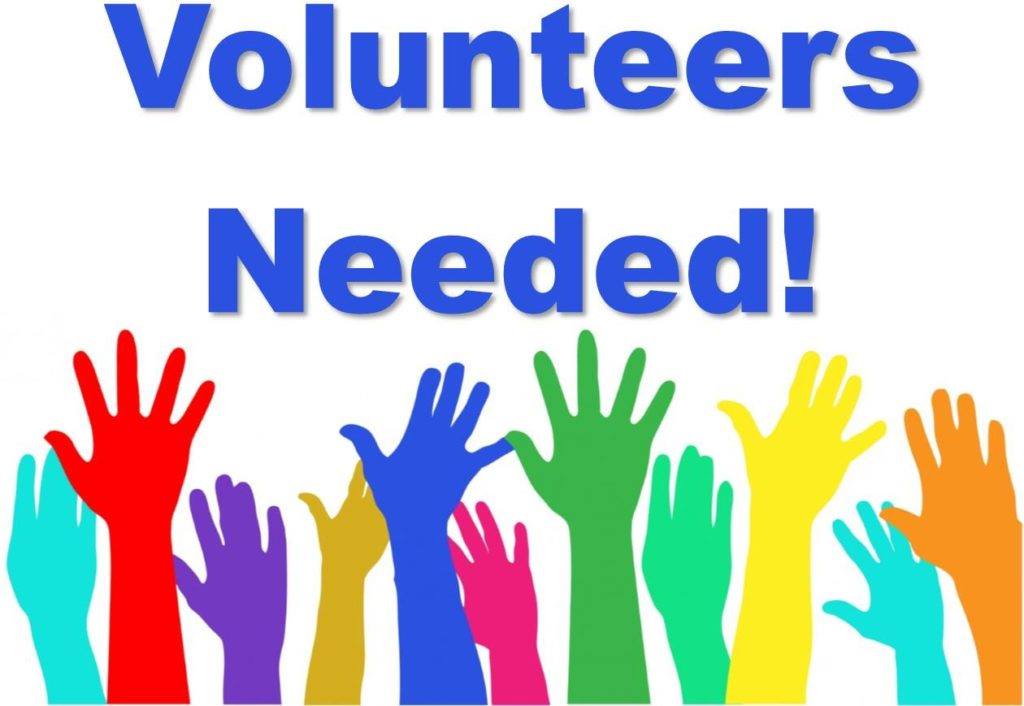 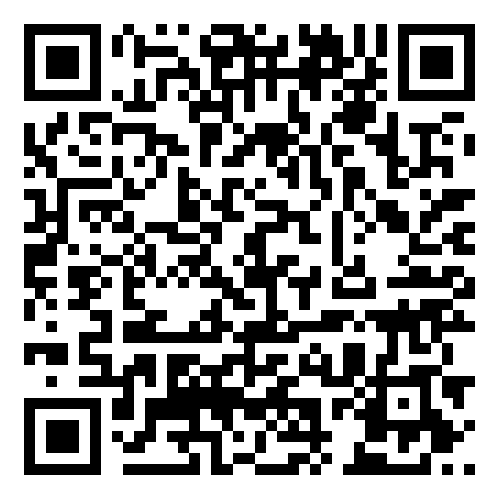 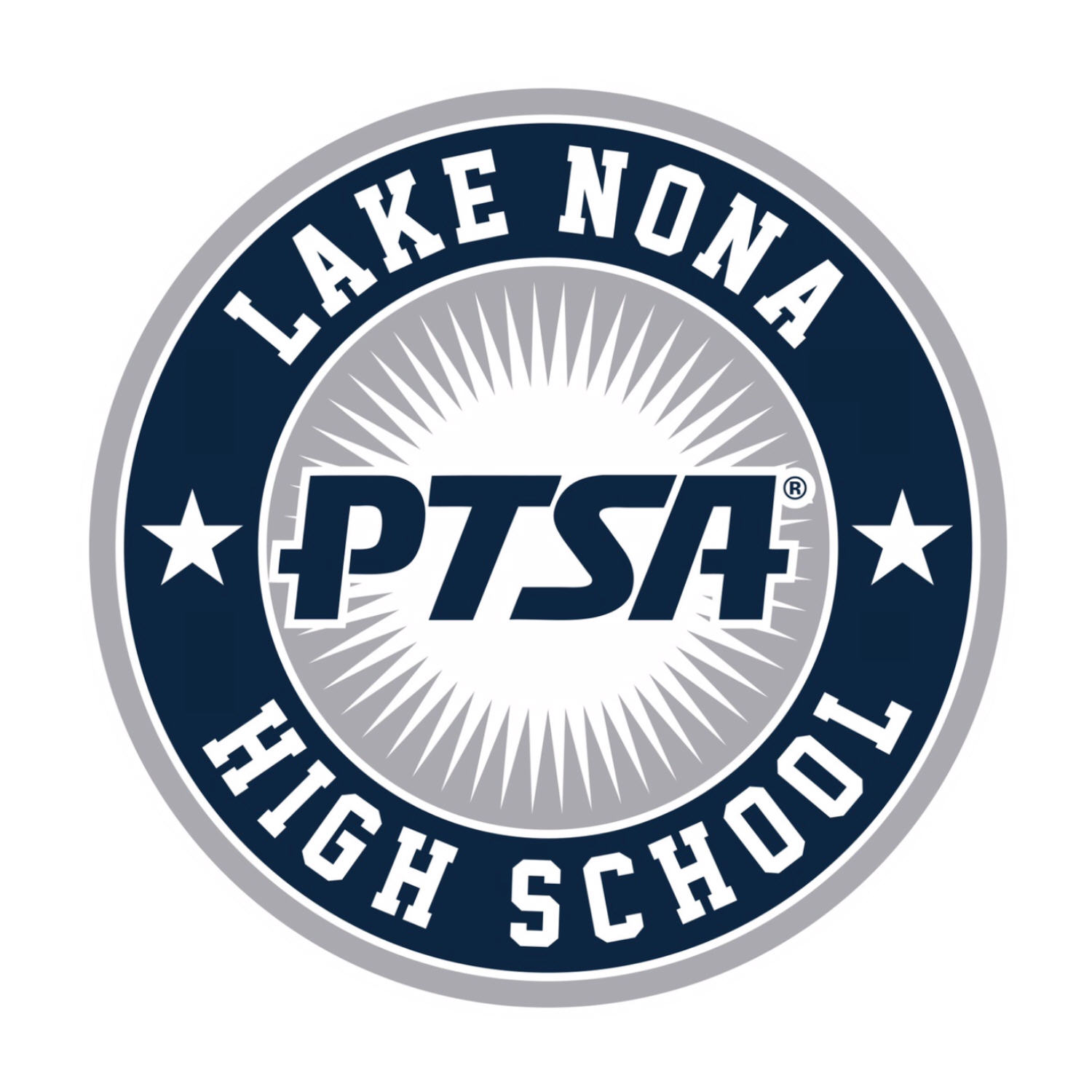 EMAIL - LNHSPTSA@gmail.com
WEBSITE - www.LNHSPTSA.com
Next Meeting - August 2025